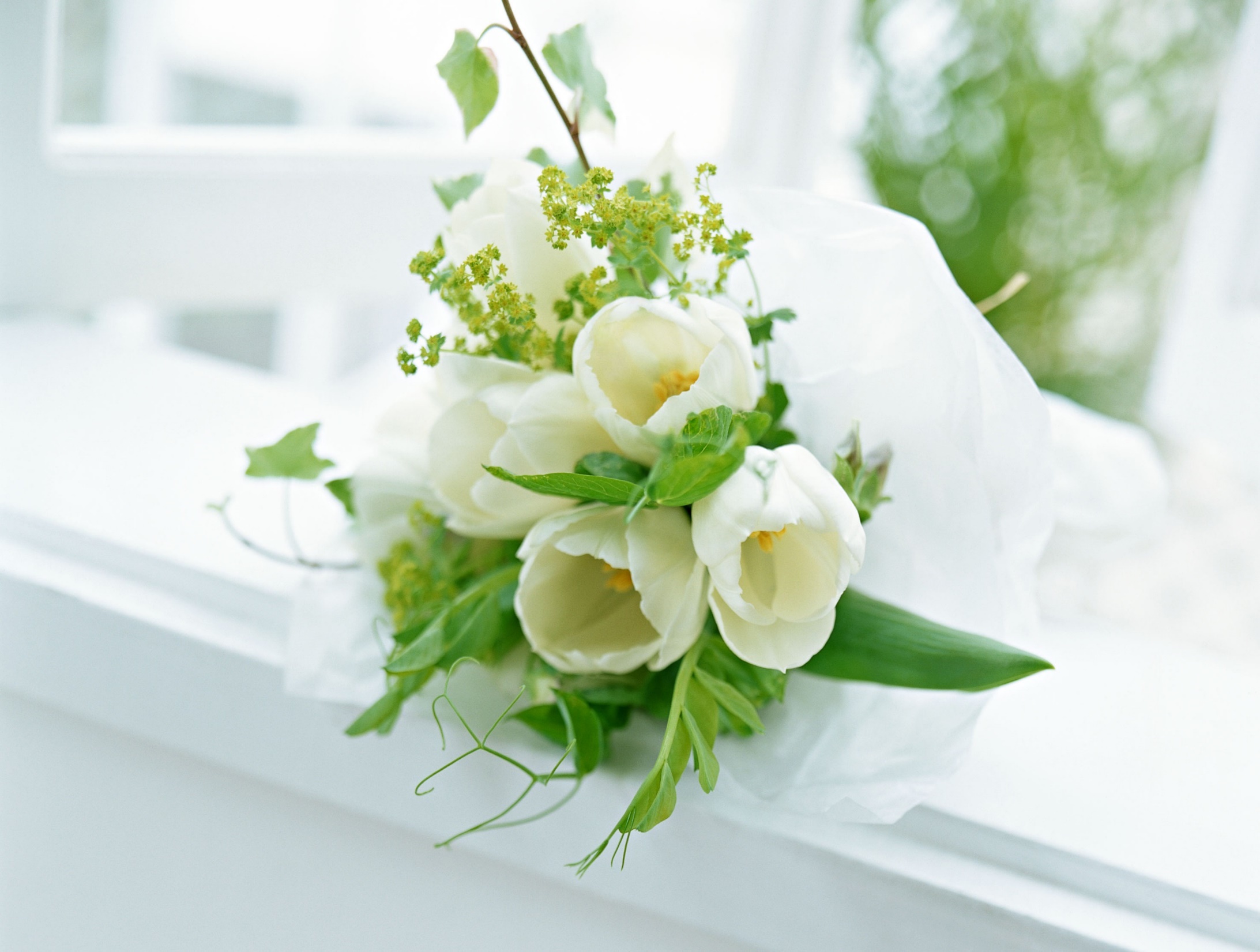 PHÒNG GIÁO DỤC & ĐÀO TẠO PHONG ĐIỀN
TRƯỜNG THCS NGUYỄN TRI PHƯƠNG
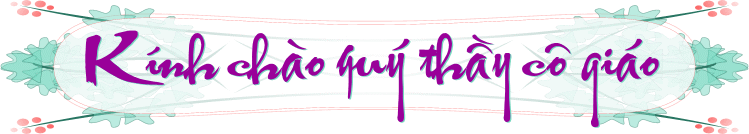 Giáo viên thực hiện: Bùi Lượn
KHỞI ĐỘNG:
- Hãy cho biết nước có ở đâu trên Trái Đất?
- Nước trong biển, đại dương
- Nước trên lục địa: sông, hồ, băng tuyết, nước ngầm...
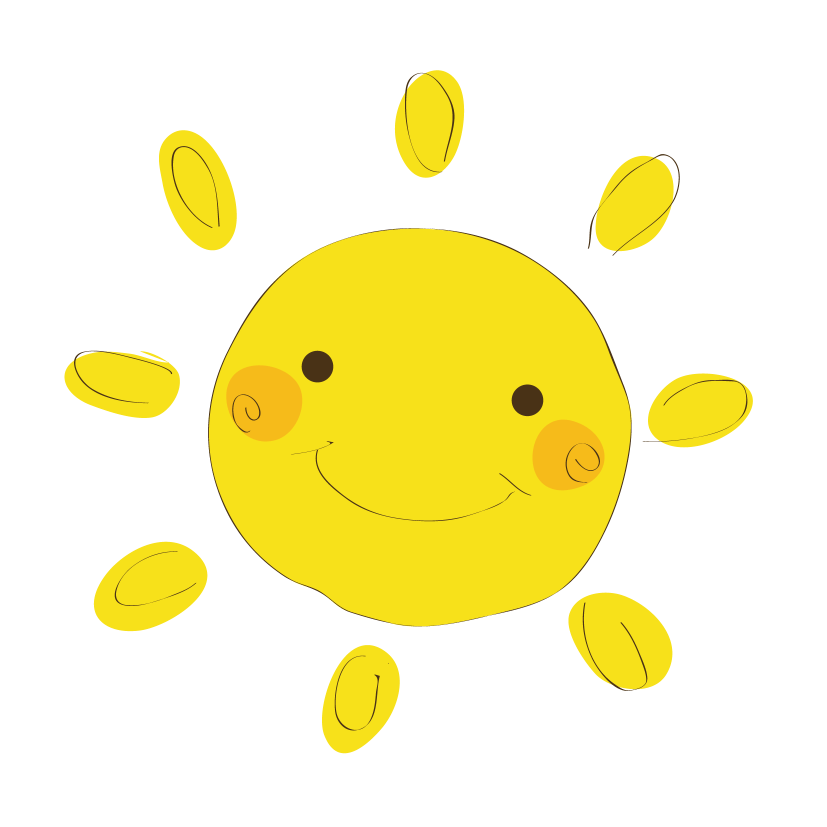 BÀI 17: SÔNG VÀ HỒ
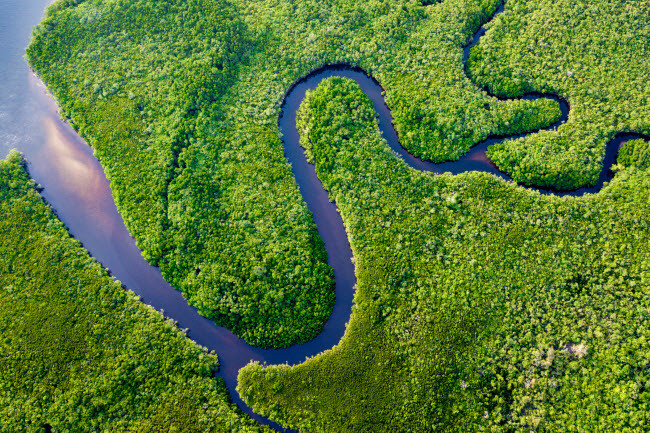 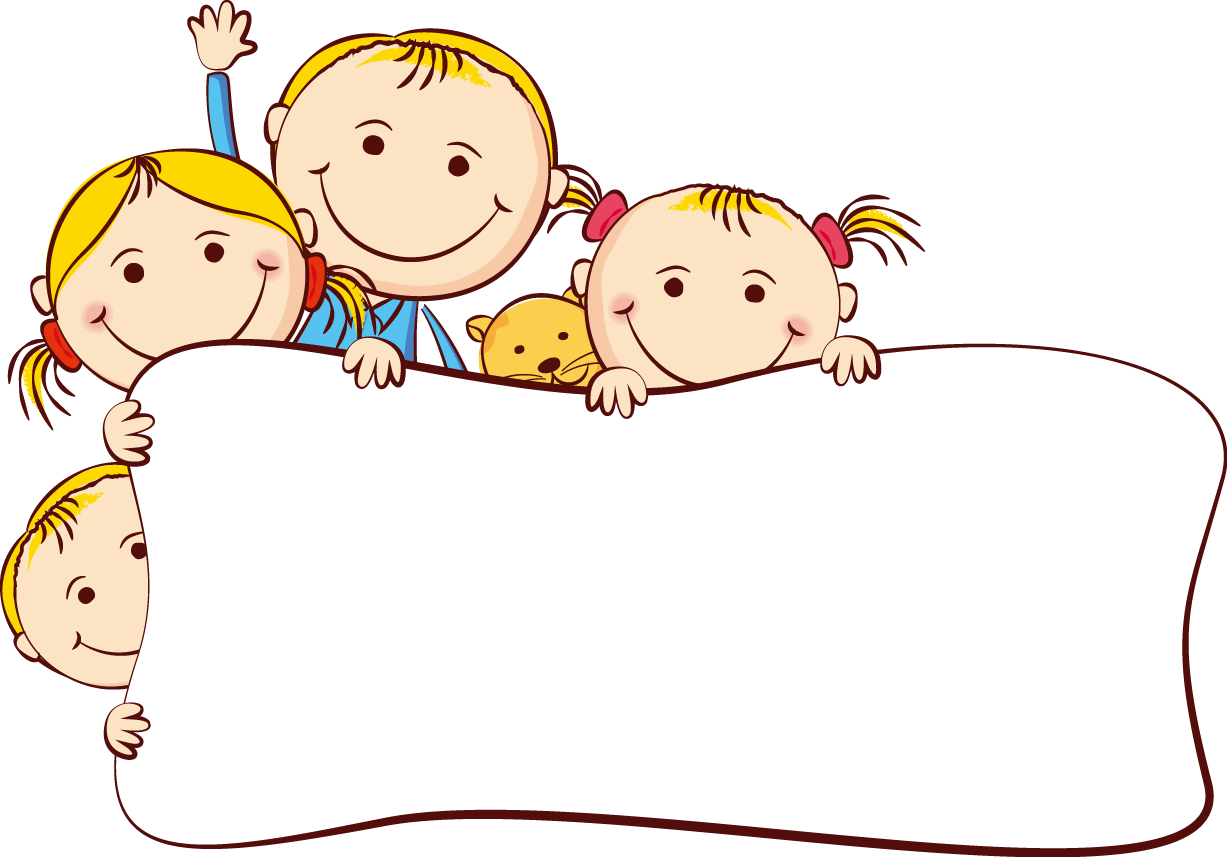 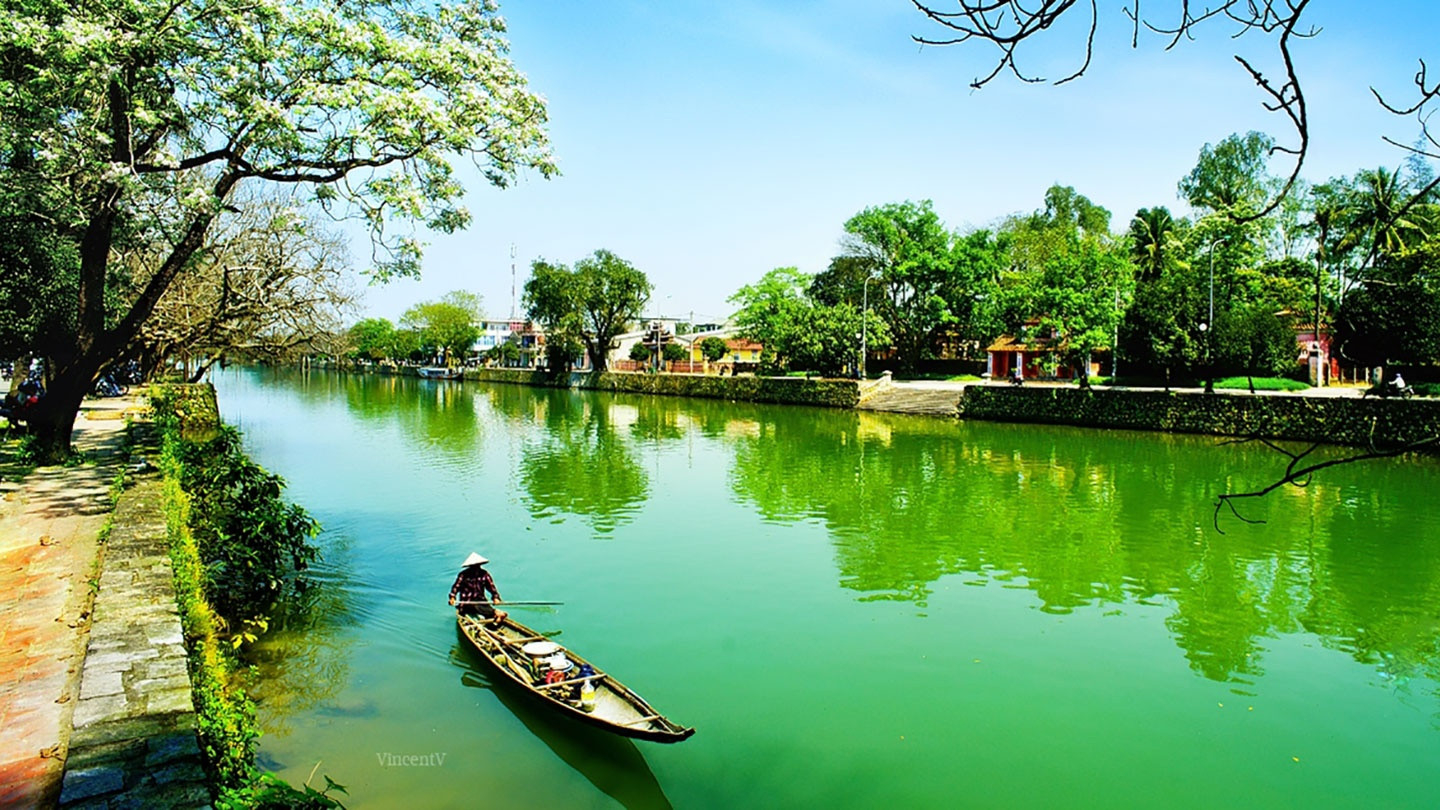 Nước sông, hồ, nước ngầm và băng hà là nguồn nước ngọt chính trên Trái Đất. Các nguồn nước; này có vai trò như thế nào đối với tự nhiên và đời sổng con người? Làm thế nào để sử dụng chúng đạt hiệu quá cao?
NỘI DUNG CHÍNH
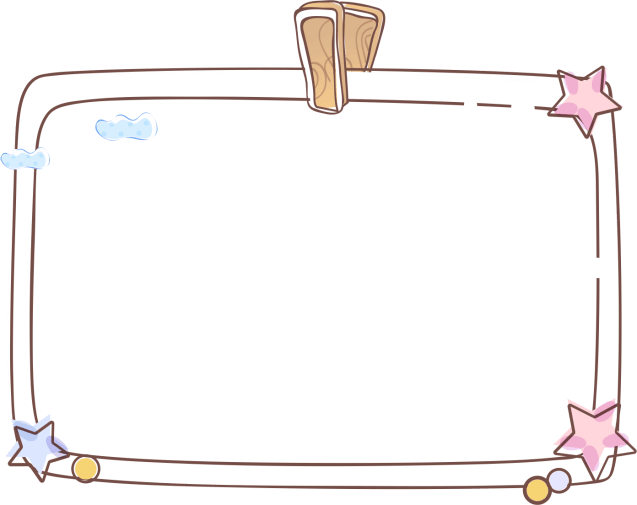 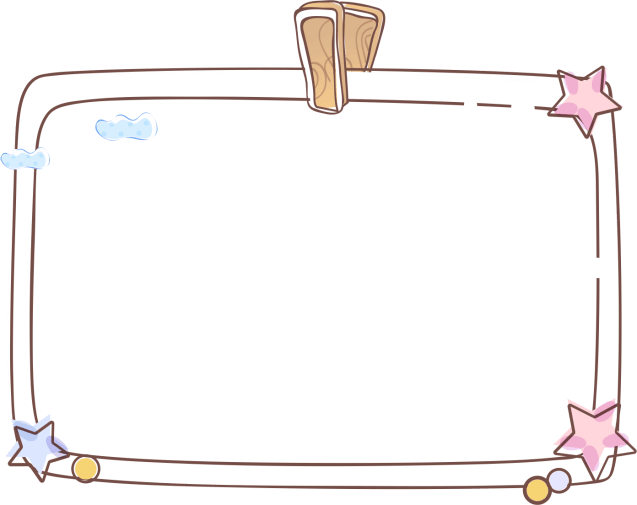 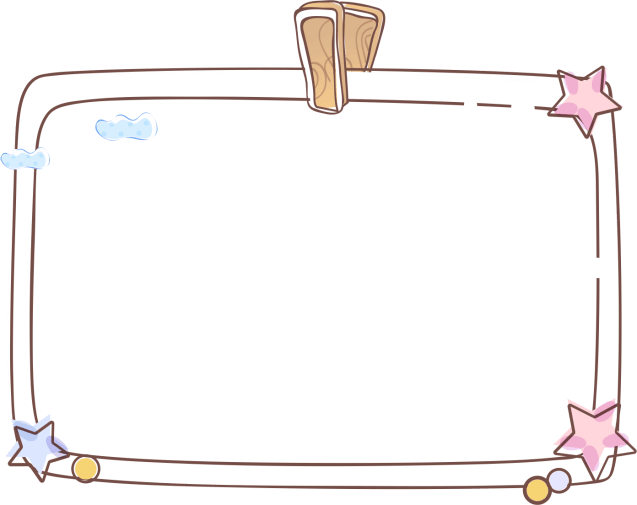 3. Sử dụng tổng hợp nguồn nước sông và hồ
1. Sông, lưu lượng nước của sông
2. Hồ
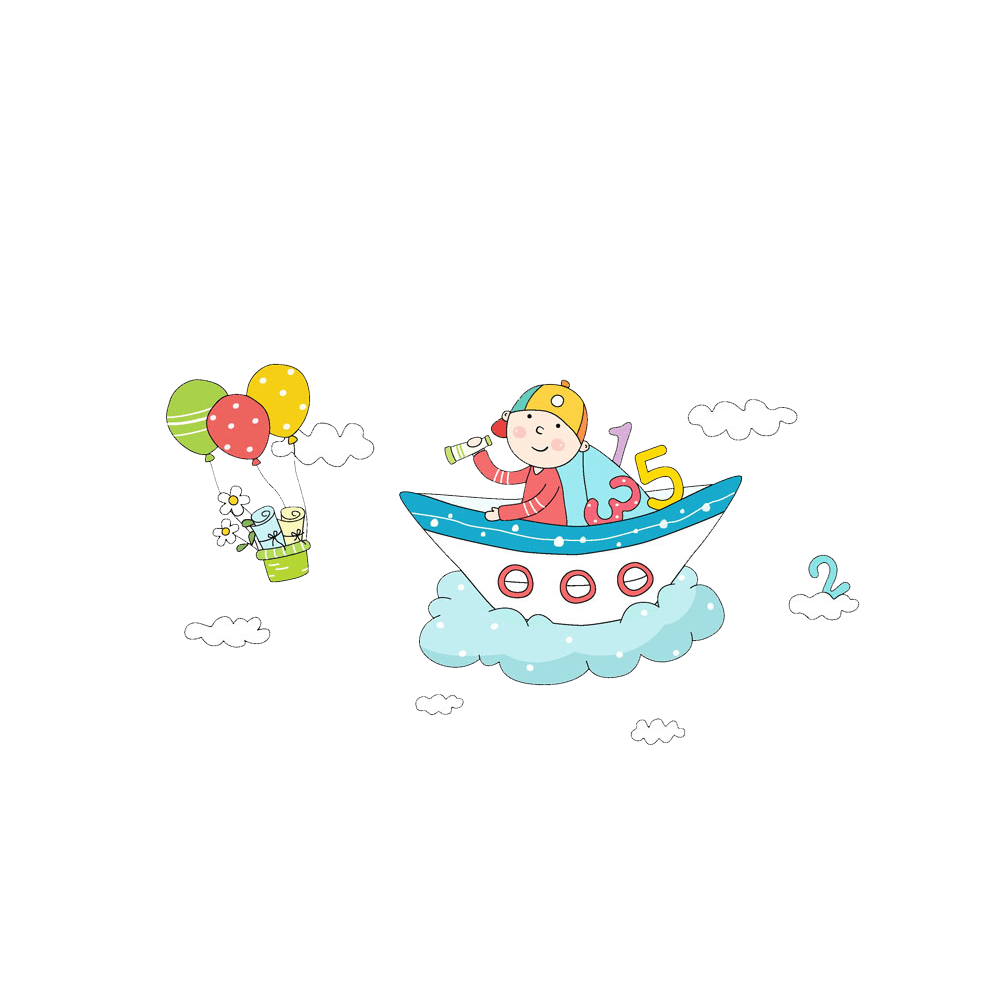 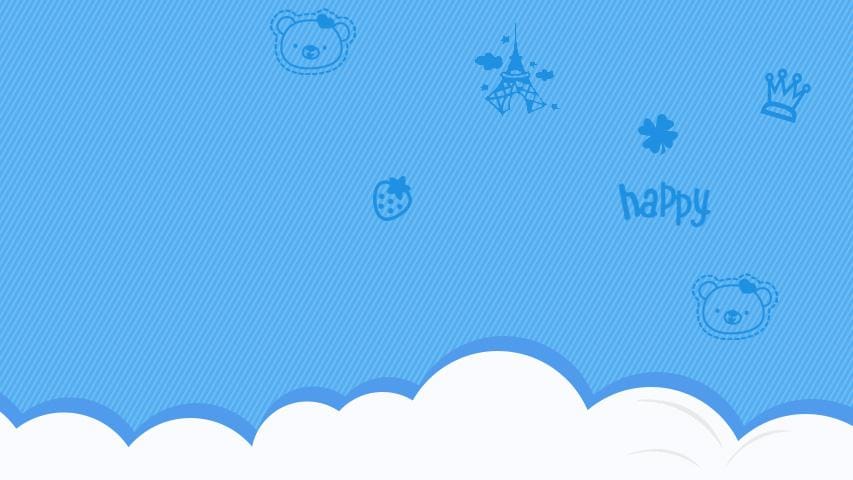 BÀI 17: SÔNG VÀ HỒ
I. Sông, lưu lượng nước của sông
1. Các bộ phận của sông
Dựa vào nội dung bài học và hiểu biết, em hãy cho biết Sông là gì? Sông có những nguồn cung cấp nước nào?
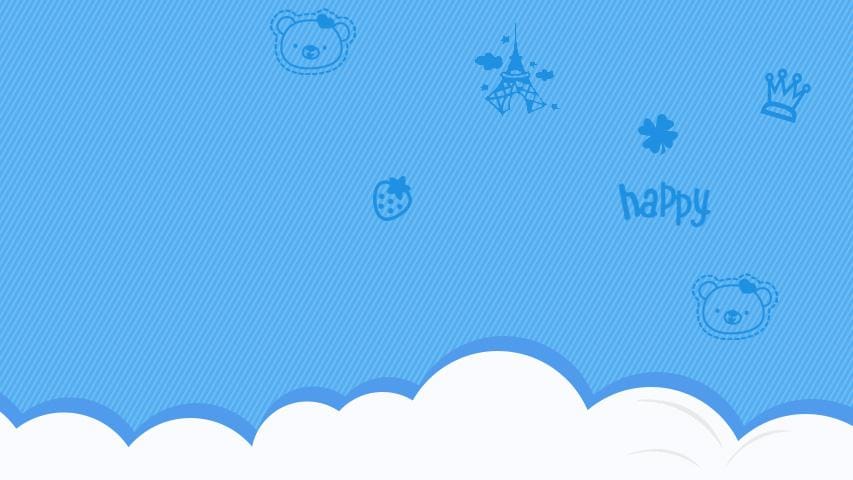 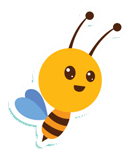 BÀI 17: SÔNG VÀ HỒ
I. Sông, lưu lượng nước của sông
1. Các bộ phận của sông
- Sông là dòng chảy thường xuyên tương đối ổn định trên bề mặt lục địa.
- Nguồn cung cấp nước cho sông: Nước mưa, nước ngầm, băng tuyết tan.
BÀI 17: SÔNG VÀ HỒ
1. Sông, lưu lượng nước của sông
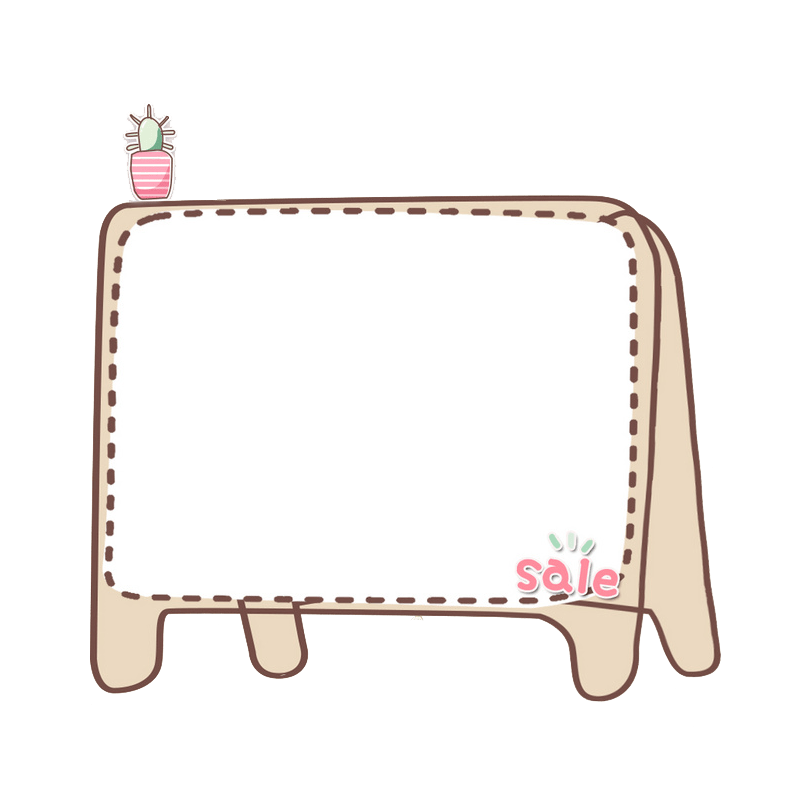 a. Các bộ phận của sông
Sông có cấu tạo như thế nào?
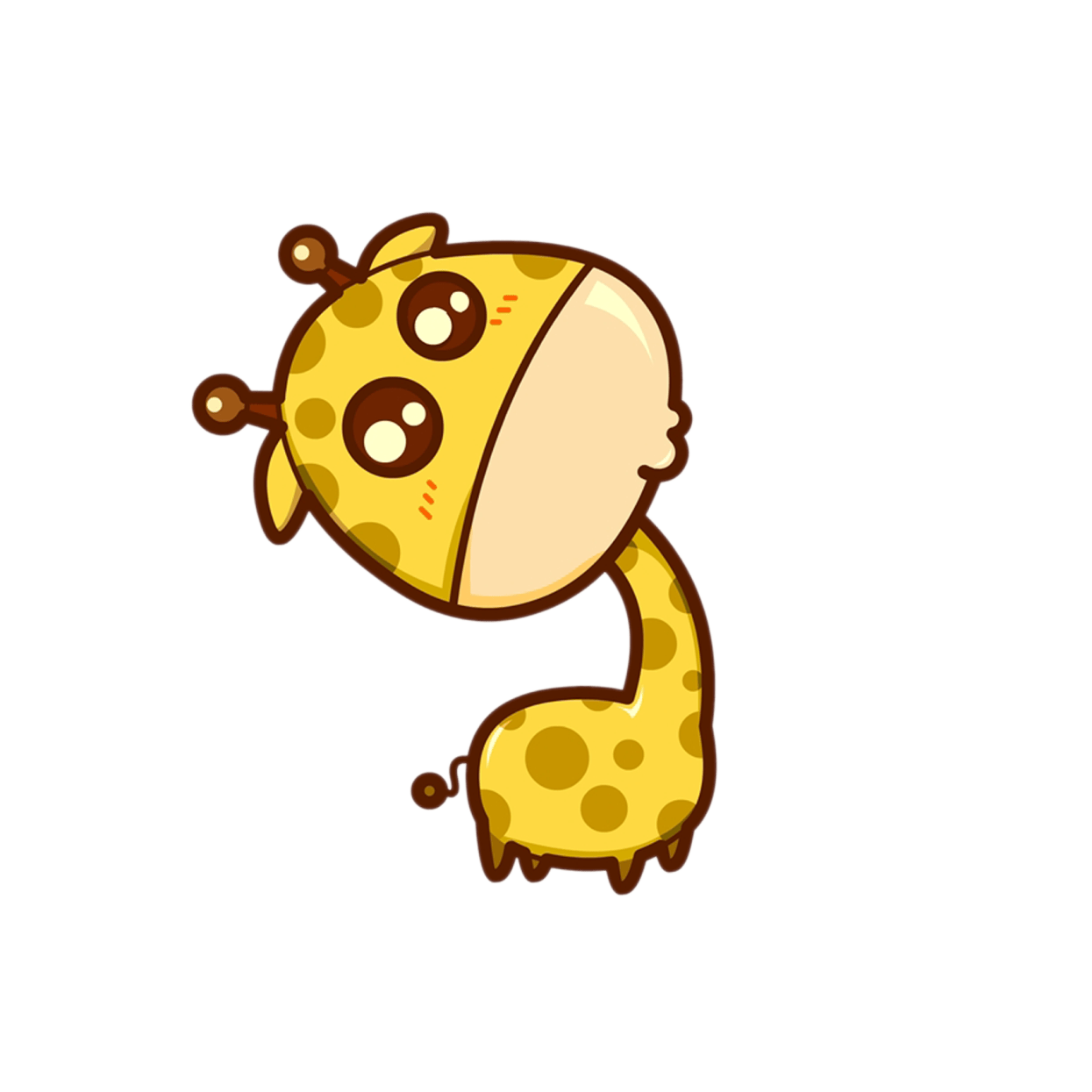 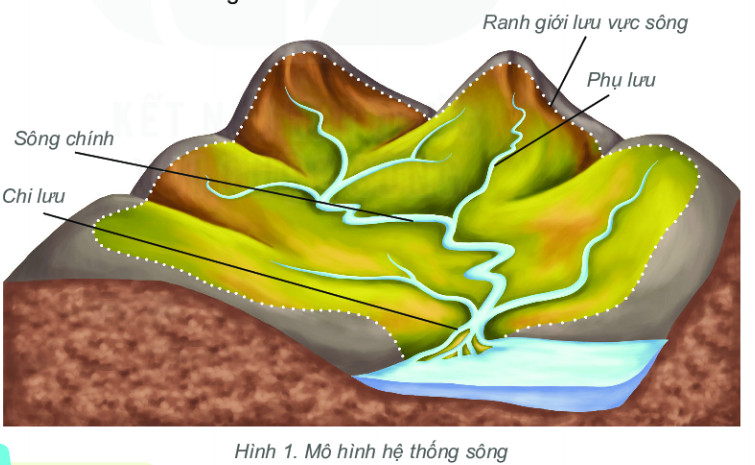 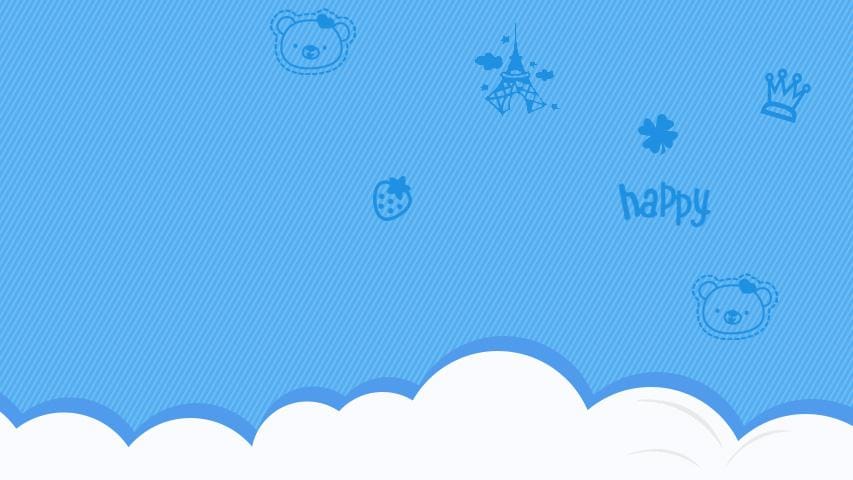 Quan sát hình 1, dựa vào nội dung bài học cho biết thế nào là lưu vực sông? Hệ thống sông?
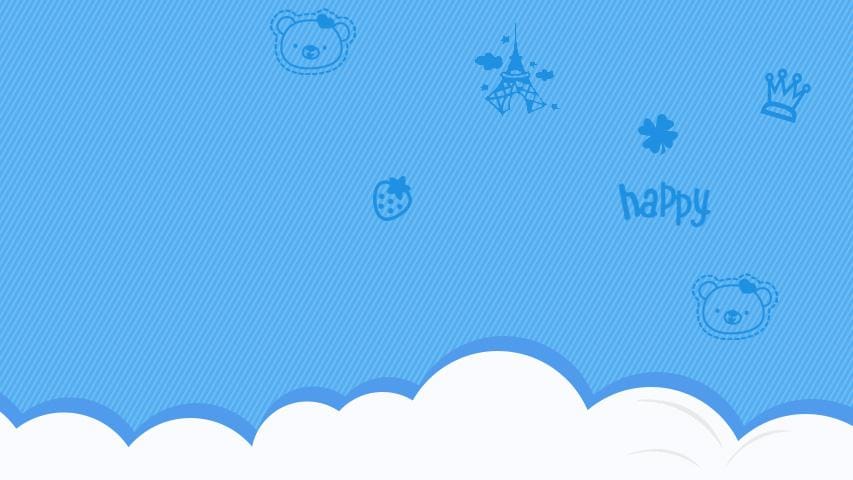 BÀI 17: SÔNG VÀ HỒ
I. Sông, lưu lượng nước của sông
1. Các bộ phận của sông
- Sông là dòng chảy thường xuyên tương đối ổn định trên bề mặt lục địa.
- Nguồn cung cấp cho sông: Nước mưa, nước ngầm, băng tuyết tan.
- Diện tích đất đai cung cấp nước thường xuyên cho sông gọi là lưu vực sông
- Sông chính cùng các phụ lưu, chi lưu hợp lại gọi là hệ thống sông.
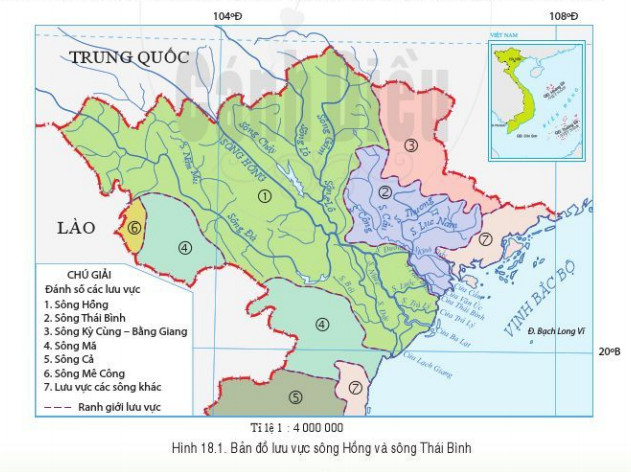 Quan sát lược đồ em hãy xác định sông chính, các  phụ lưu, chi lưu của hệ thống sông Hồng
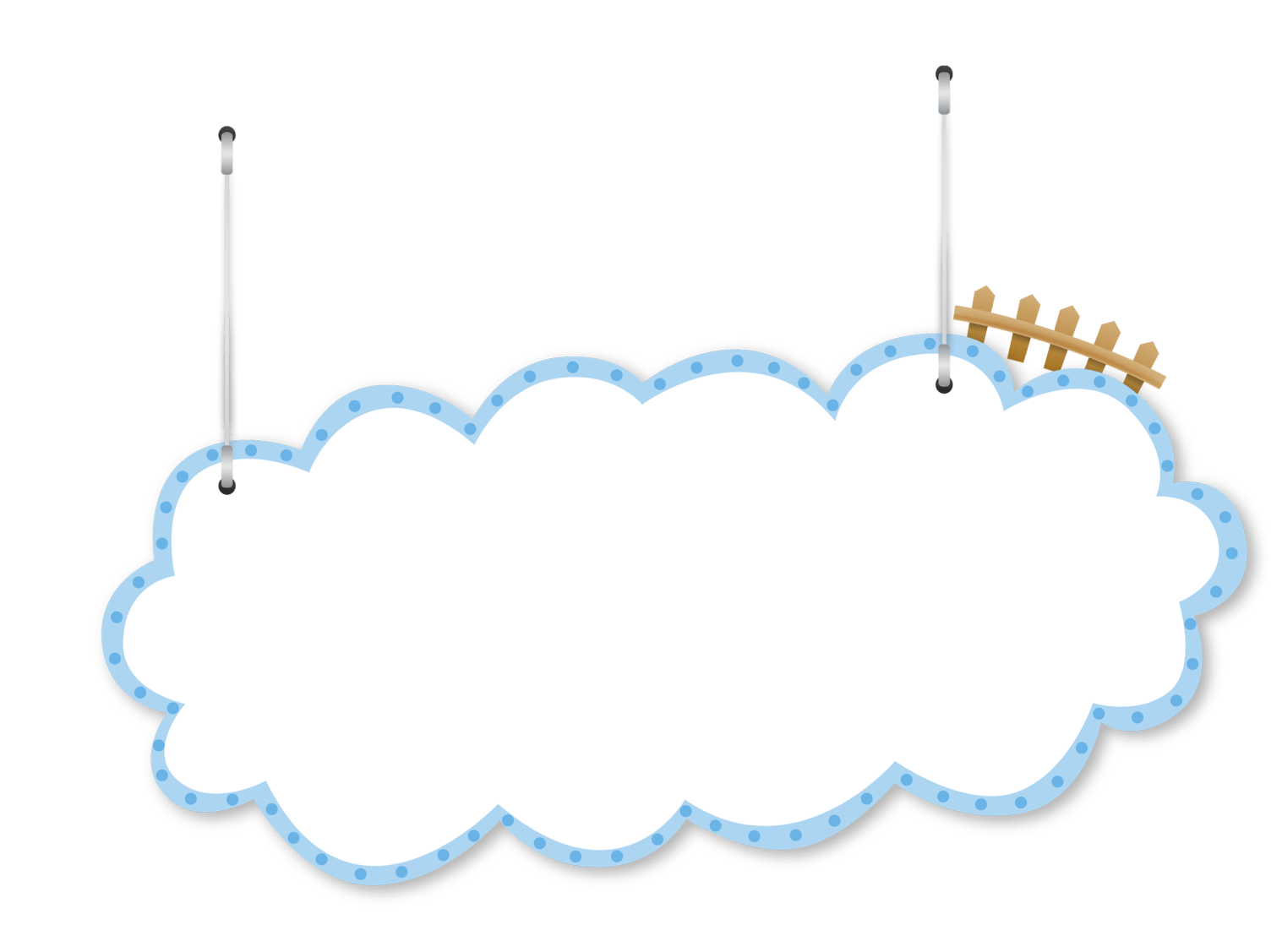 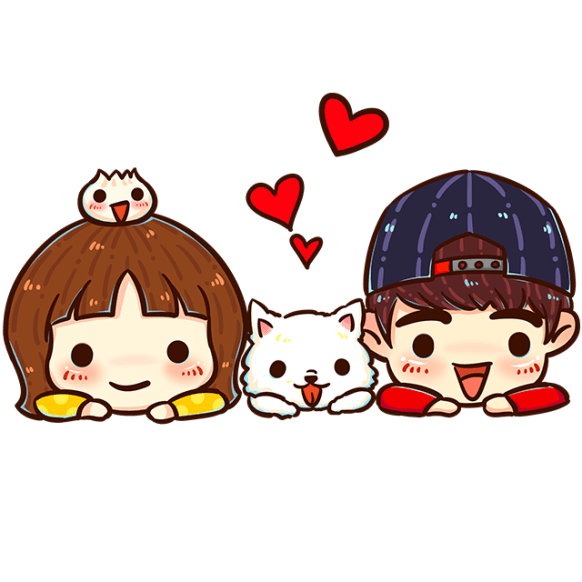 Lượng nước ở các sông có giống nhau hay không? Thế nào là lưu lượng nước của sông?
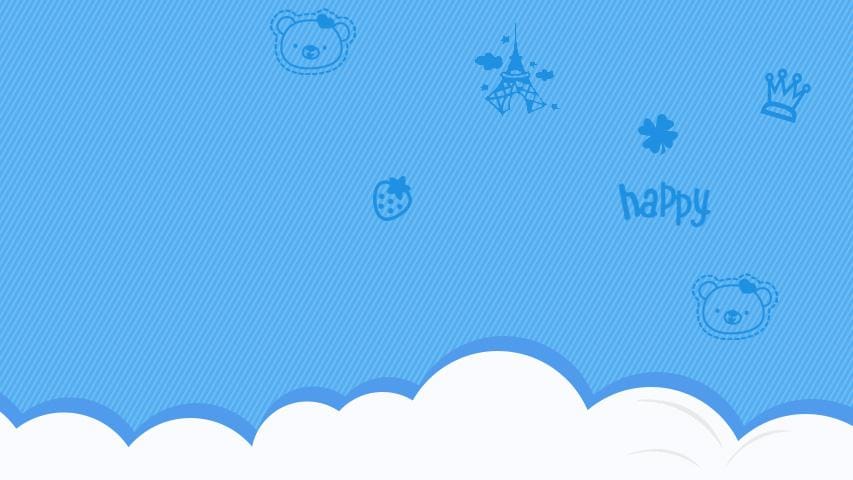 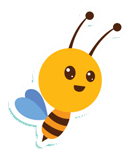 BÀI 17: SÔNG VÀ HỒ
I. Sông, lưu lượng nước của sông
2. Lượng nước của sông
- Lưu lượng nước là lượng nước chảy qua mặt cắt ngang lòng sông, ở một địa điểm nào đó, trong một giây đồng hồ.
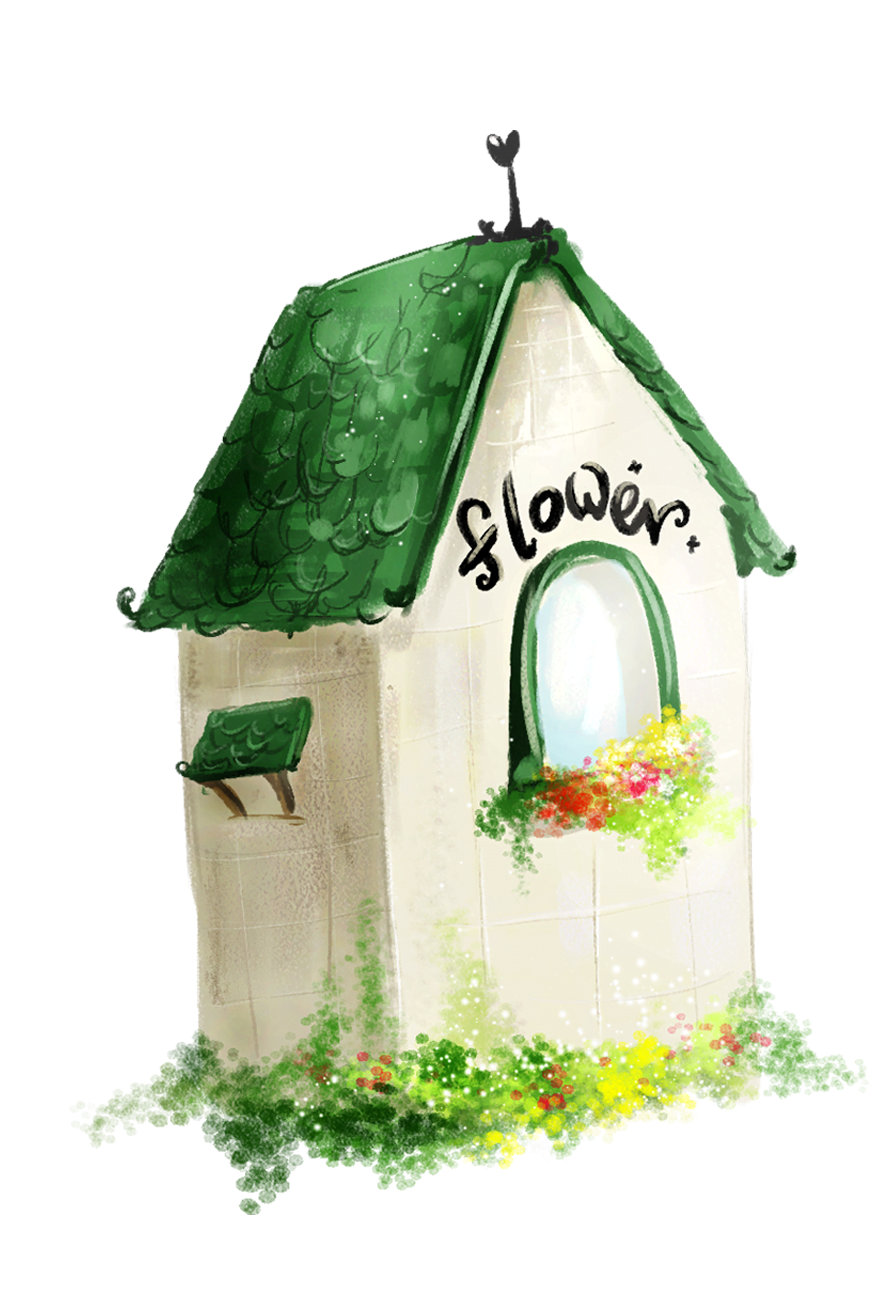 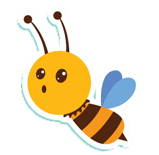 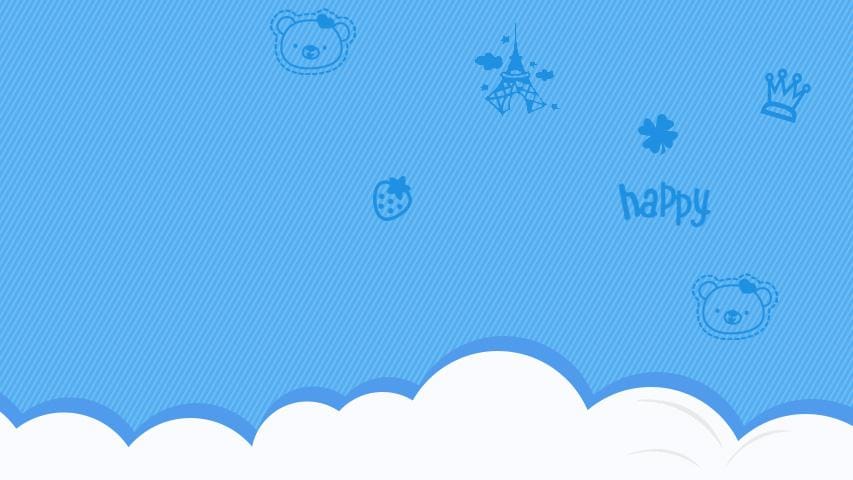 Hướng chảy
Mặt cắt ngang của lòng sông
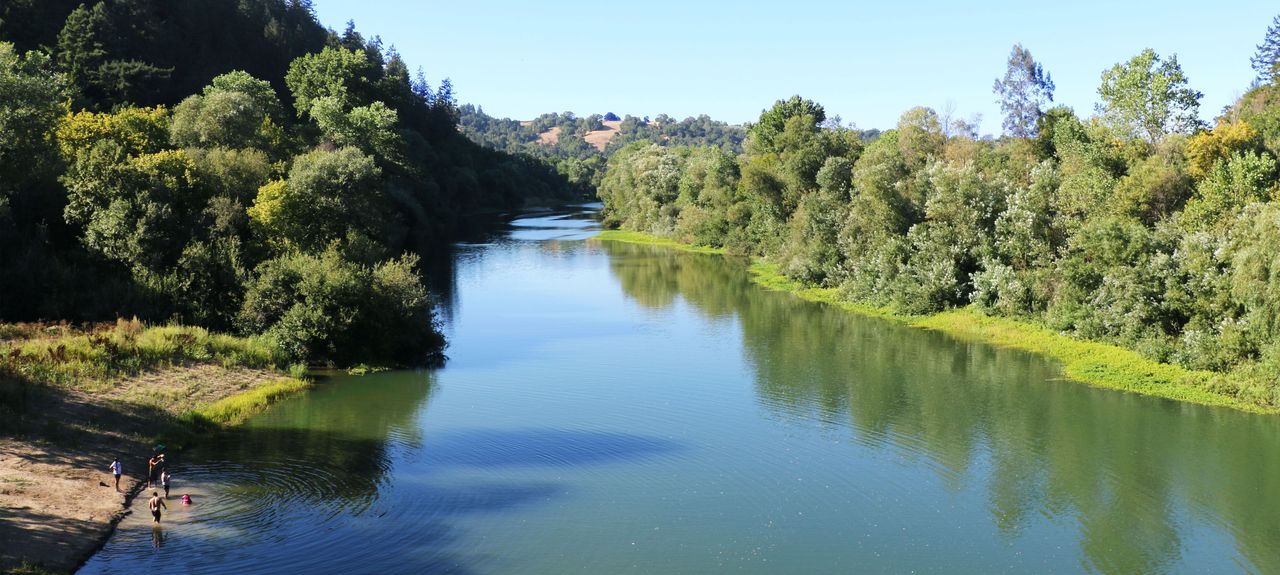 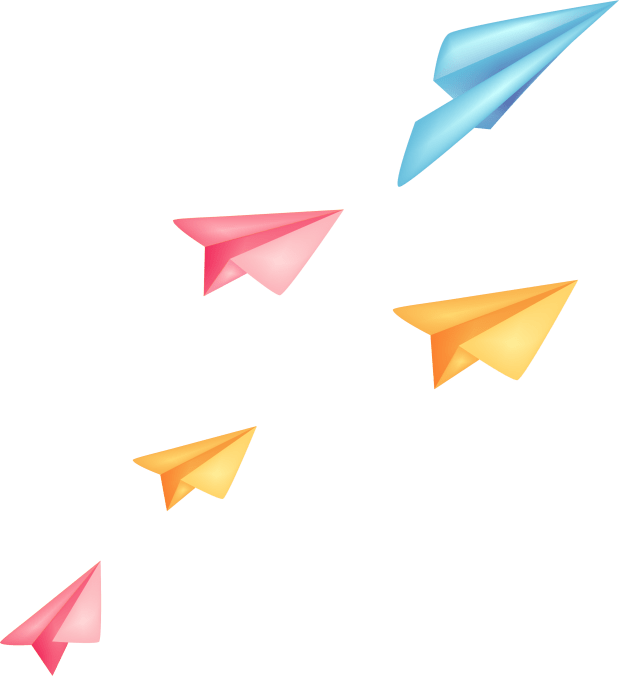 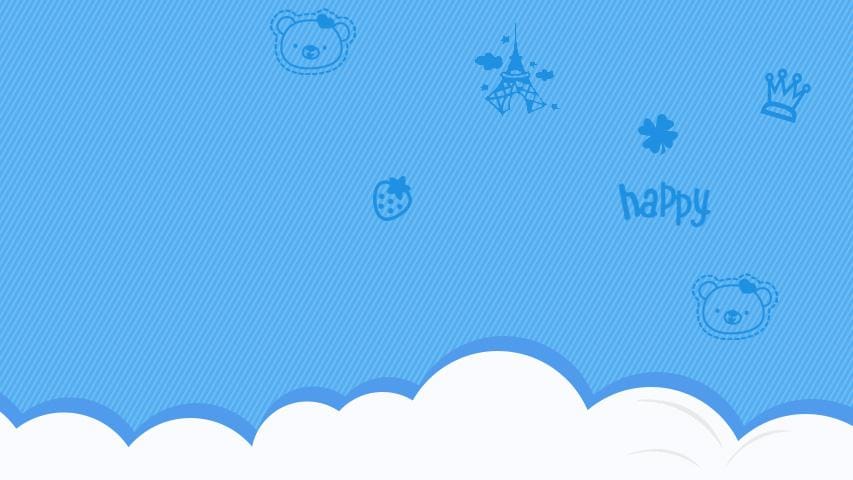 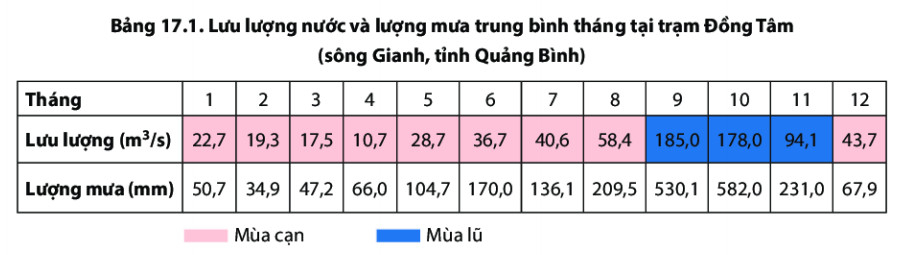 Dựa vào bảng 17.1 SGK trang 171 hãy cho biết:
- Cho biết mùa lũ của sông Gianh vào những tháng nào?
- Cho biết những tháng nào có lượng mưa lớn nhất?
- Từ đó cho biết mối quan hệ giữa mùa lũ của sông và nguồn cung cấp nước của sông?
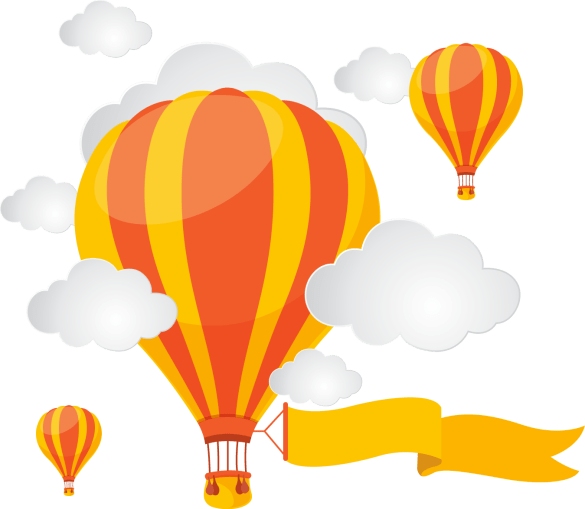 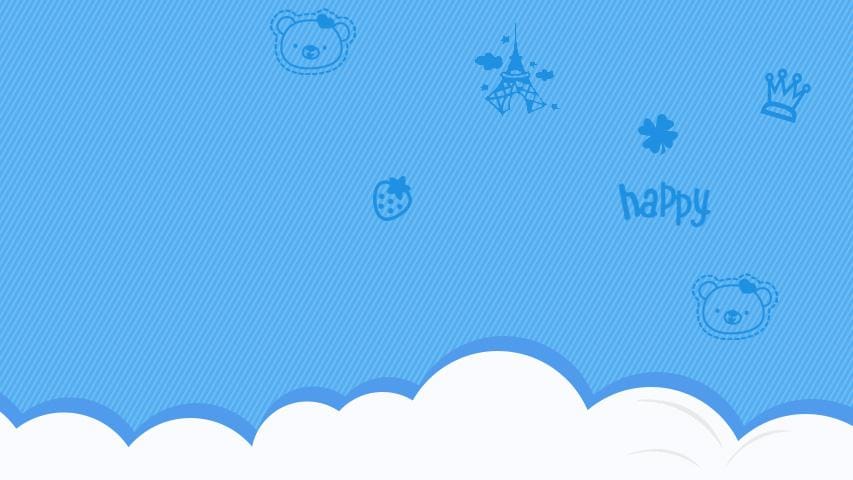 BÀI 17: SÔNG VÀ HỒ
I. Sông, lưu lượng nước của sông
2. Lượng nước của sông
- Lưu lượng nước là lượng nước chảy qua mặt cắt ngang lòng sông, ở một địa điểm nào đó, trong một giấy đồng hồ.
- Trong năm, lưu lượng nước sông thường không đều giữa các tháng.
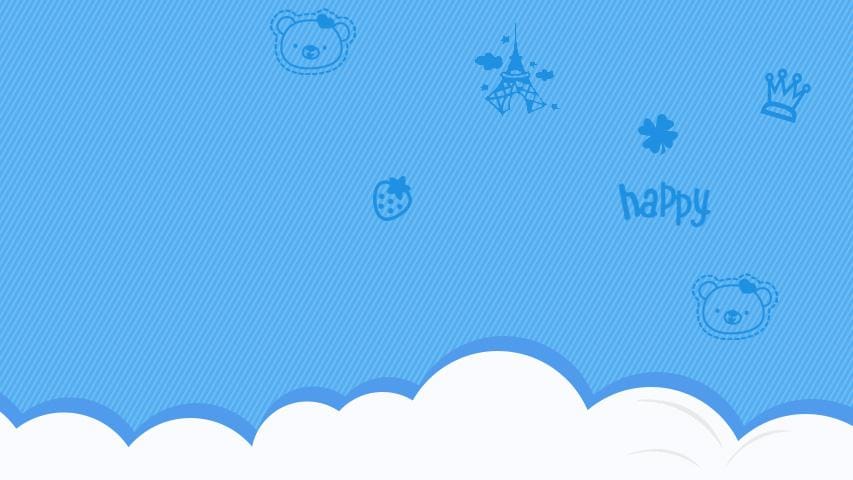 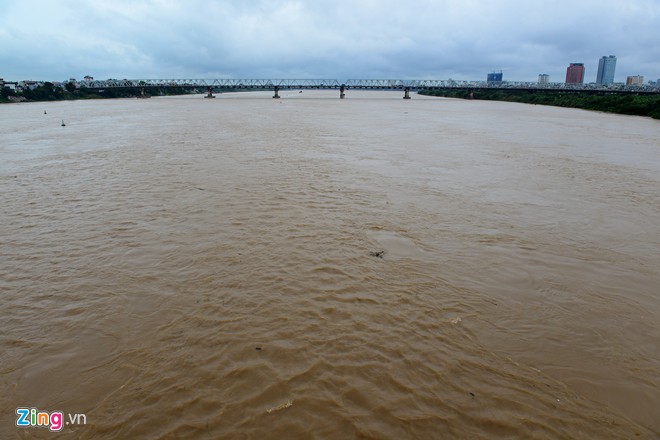 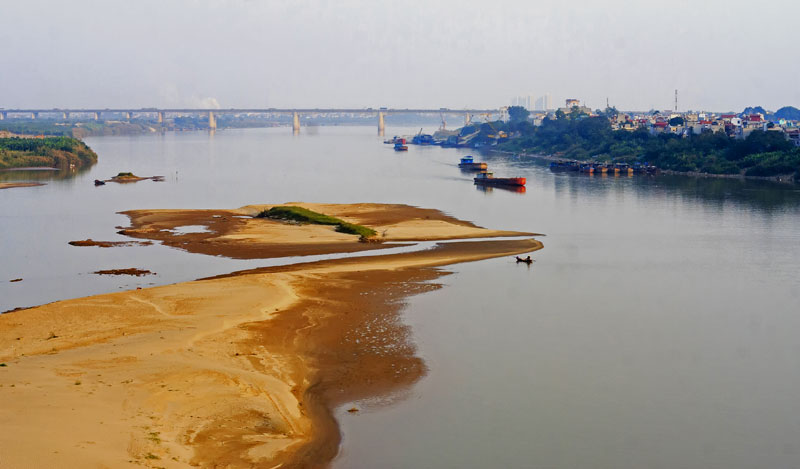 Mùa mưa (Mùa lũ)
Mùa khô (Mùa cạn)
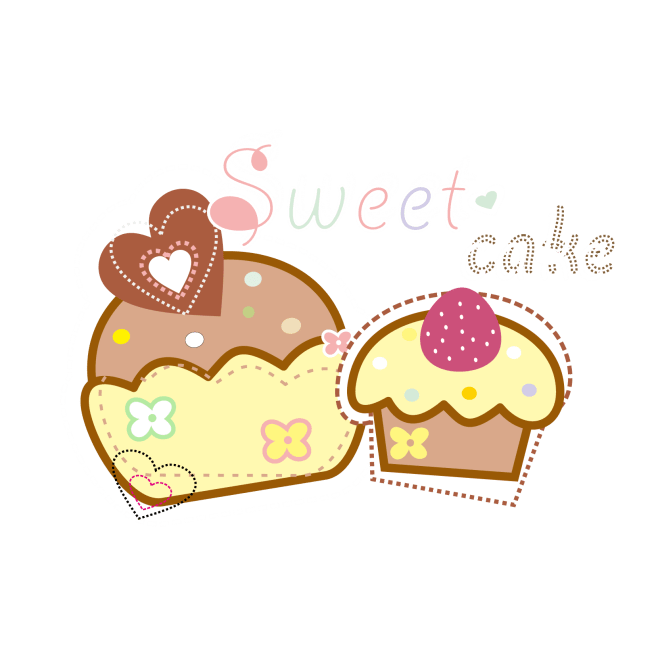 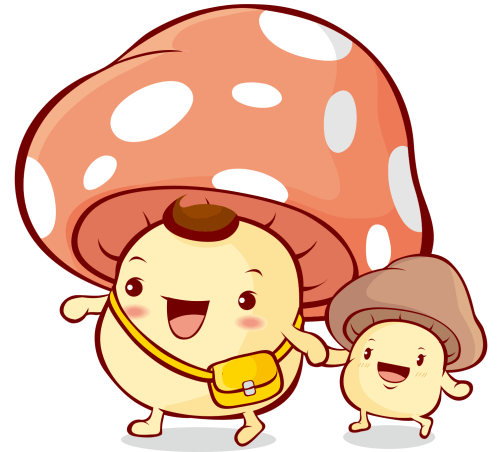 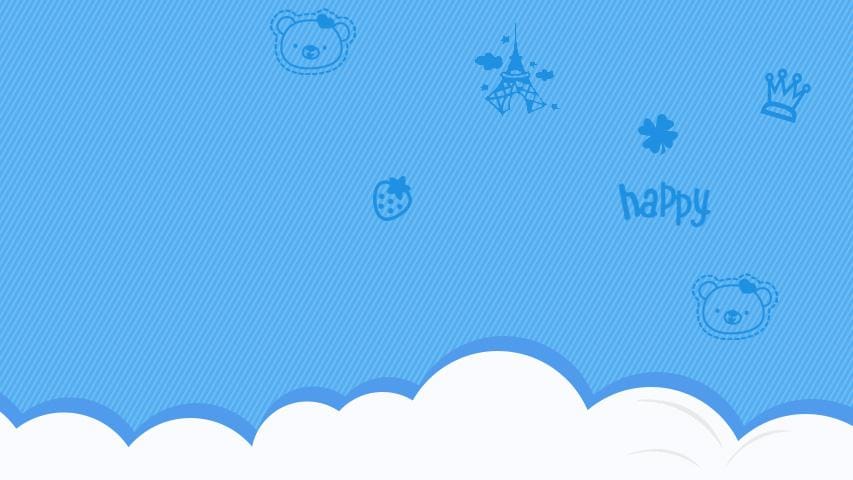 BÀI 17: SÔNG VÀ HỒ
I. Sông, lưu lượng nước của sông
2. Lượng nước của sông
- Lưu lượng nước là lượng nước chảy qua mặt cắt ngang lòng sông, ở một địa điểm nào đó, trong một giây đồng hồ.
- Trong năm, lưu lượng nước sông thường không đều giữa các tháng.
- Sự thay đổi lưu lượng nước sông trong một năm gọi là chế độ nước sông.
video
https://youtu.be/7VmVGabogA8?si=aAdPOanE26JFVauC
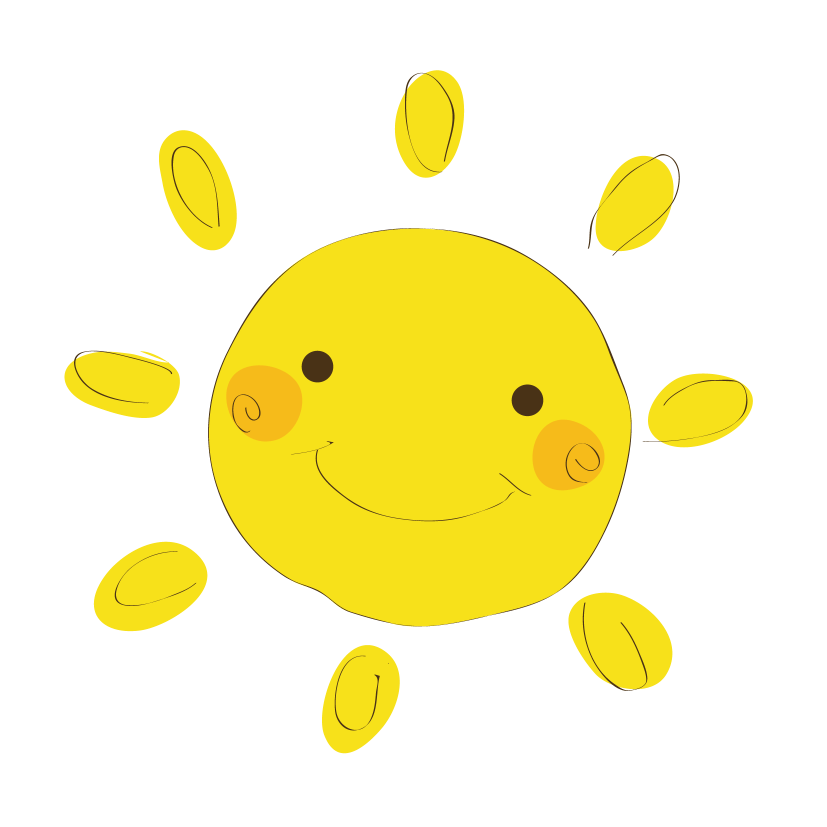 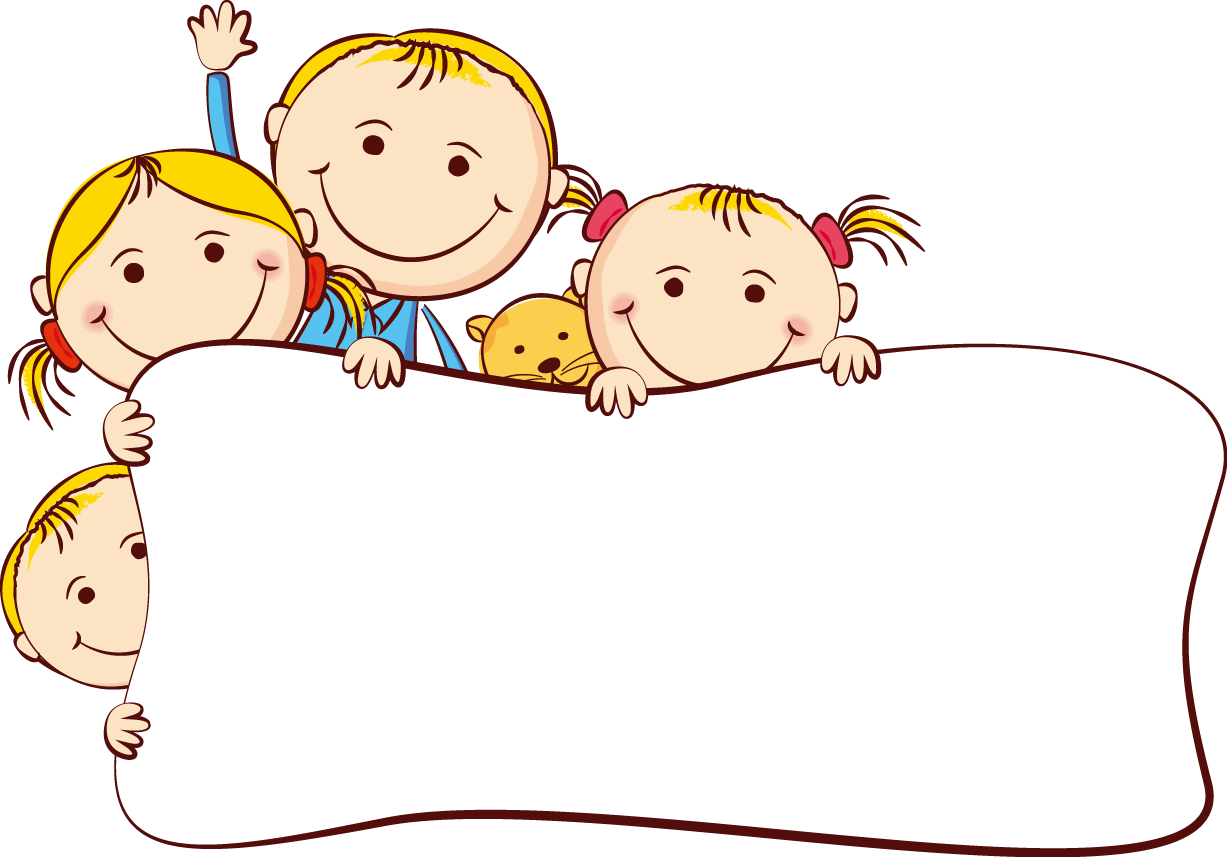 Hãy kể tên các Hồ nước mà em biết ở nước ta?
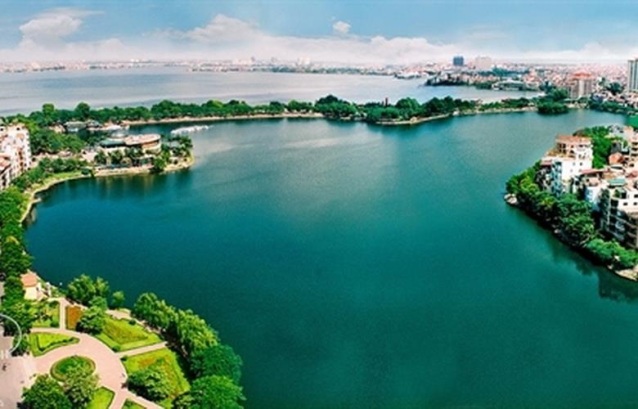 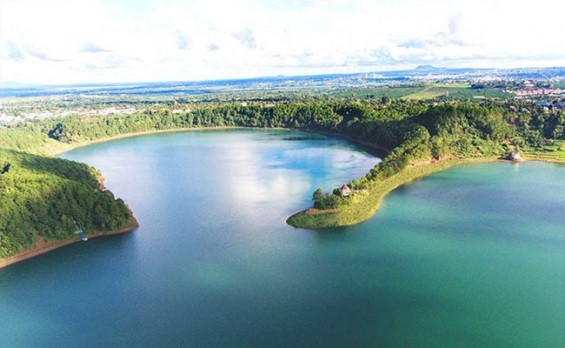 Hồ Tơ Nưng
Hồ Tây
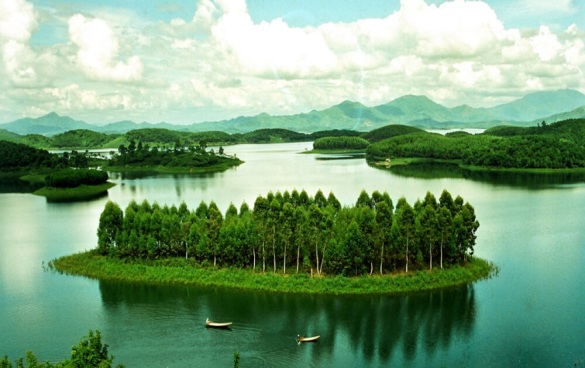 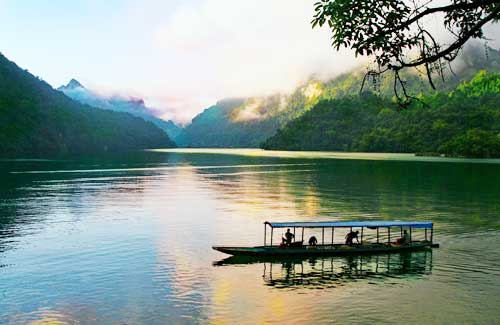 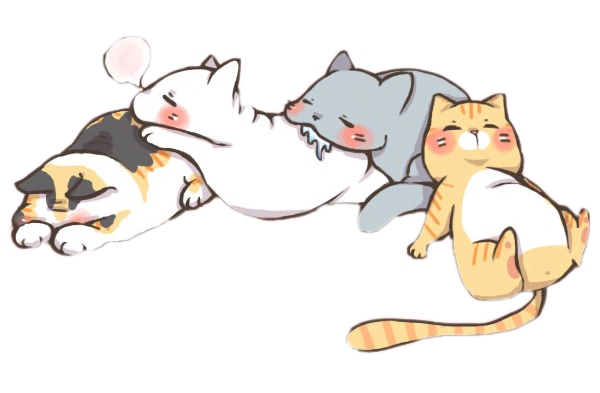 Hồ Ba Bể
Hồ Thác Bà
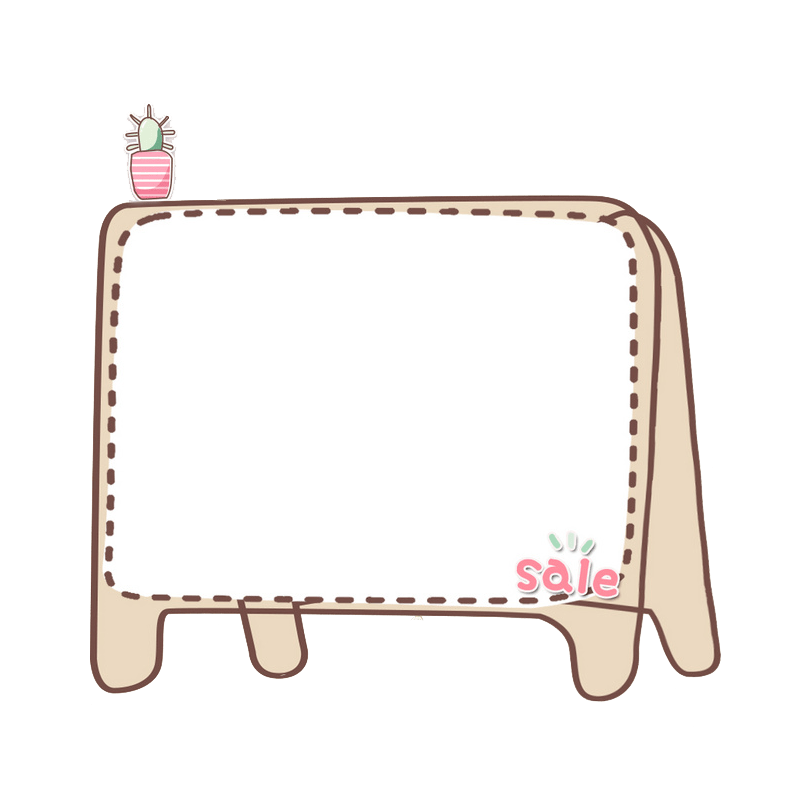 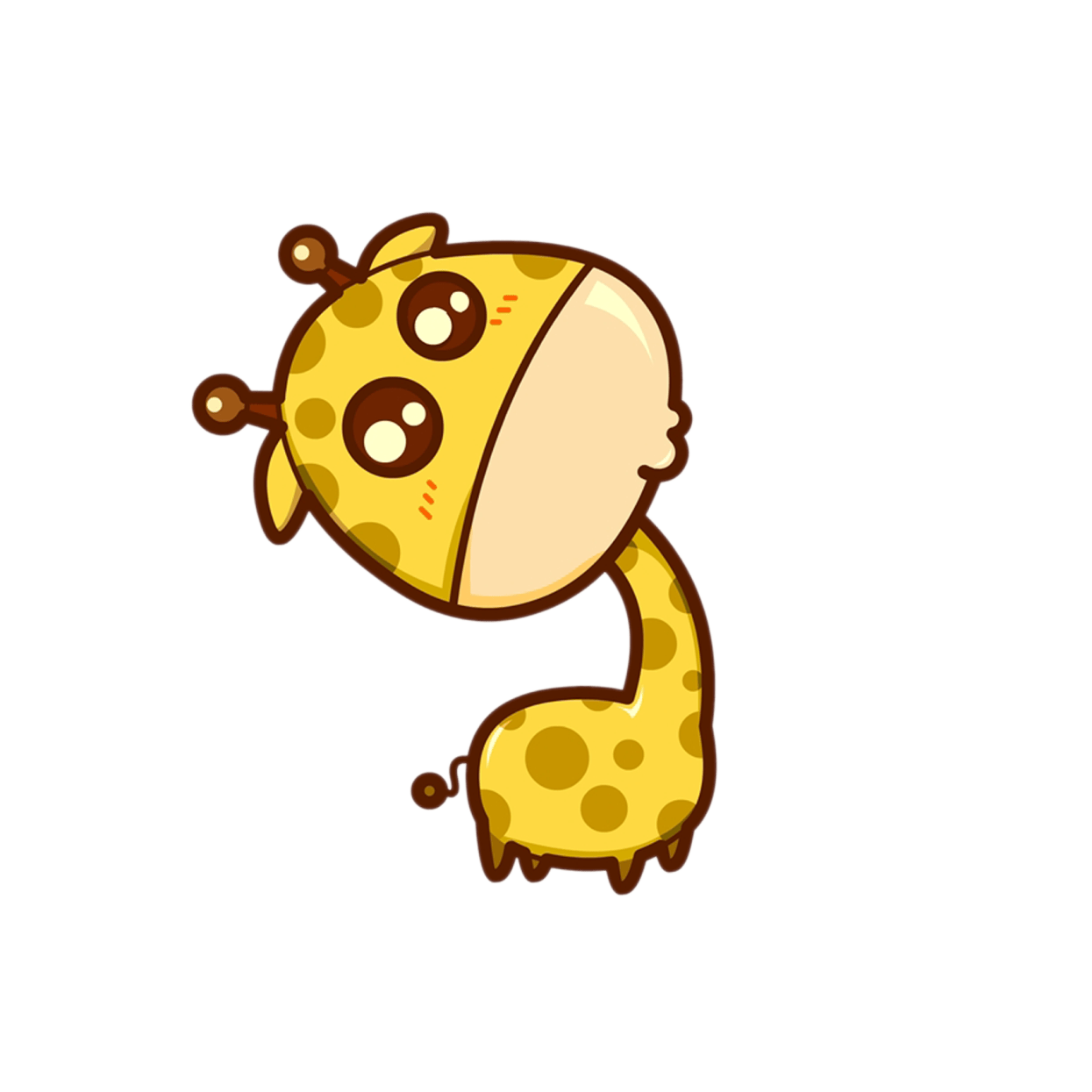 Hồ là gì?
2. Hồ
Hồ là một dạng địa hình trũng chứa nước, thường khép kín và không trực tiếp thông ra biển. Hồ thường không có hình dạng nhất định.
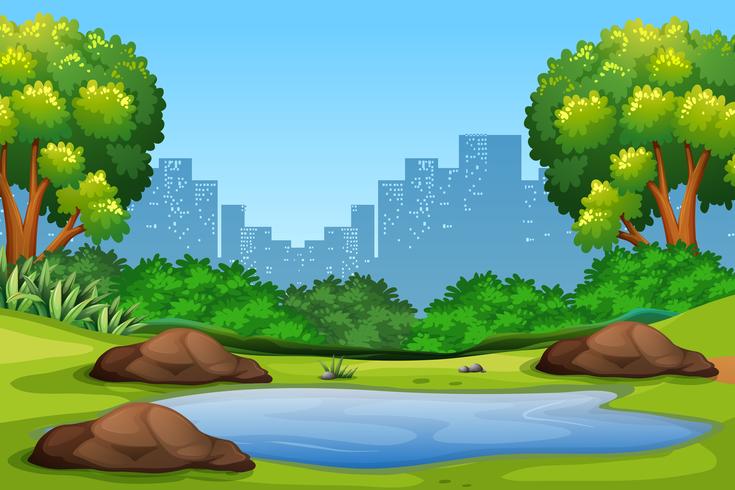 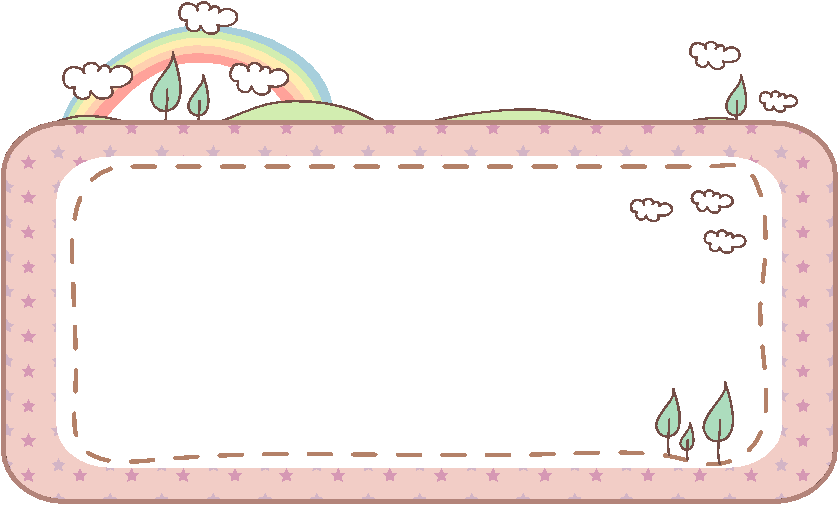 Em hãy cho biết có mấy loại hồ?
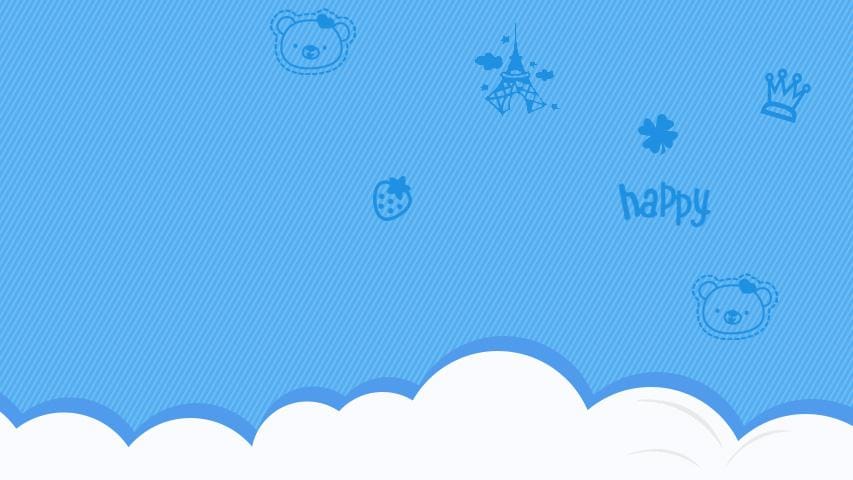 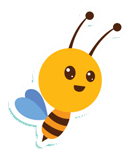 Phân loại hồ
Theo nguồn gốc hình thành
Theo tính chất
 của nước
Hồ 
nước ngọt
Hồ 
nước mặn
Hồ
 tự nhiên
Hồ 
nhân tạo
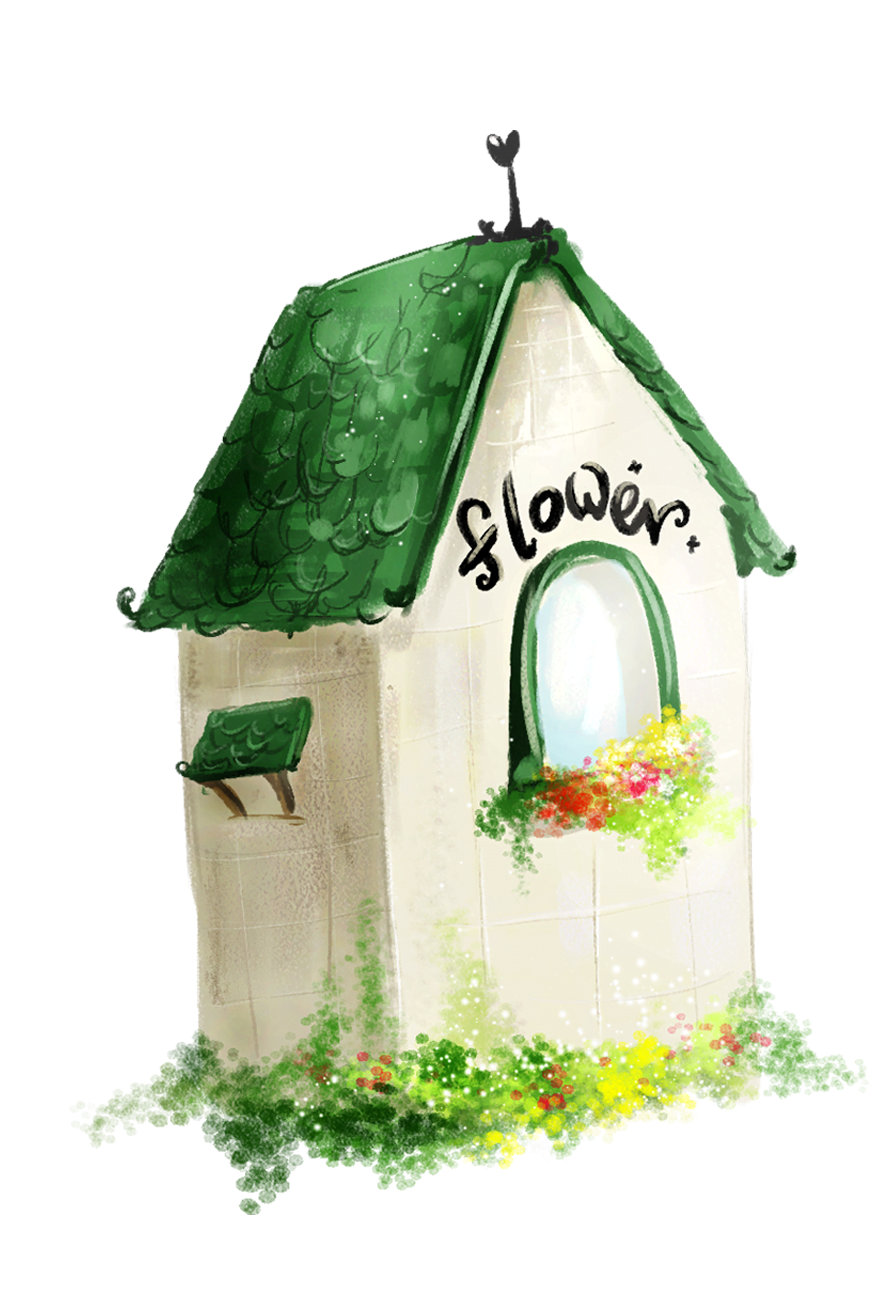 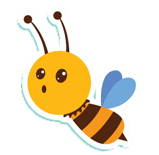 + Phân loại hồ:
- Hồ phân theo tính chất của nước: Có hồ nước mặn và hồ nước ngọt
- Hồ phân theo nguồn gốc hình thành: Có hồ tự nhiên  và hồ nhân tạo
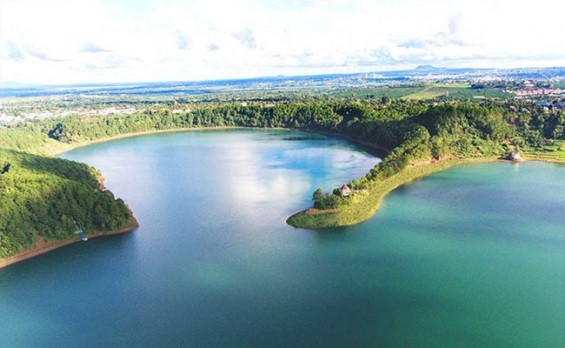 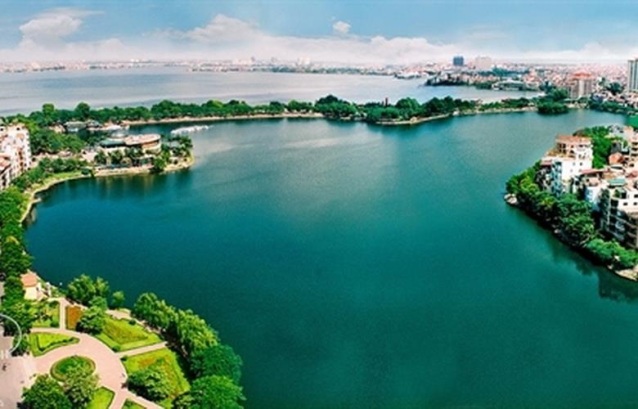 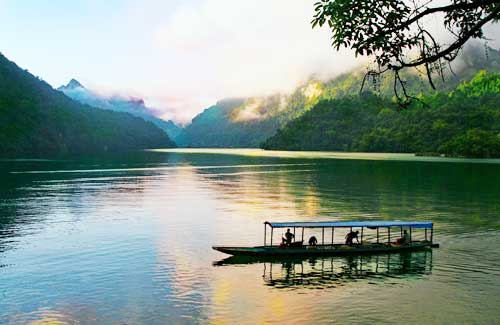 Hồ Tây 
(Hồ vết tích của các khúc sông)
Hồ Ba Bể 
(Hồ kiến tạo)
Hồ Tơ Nưng 
(Hồ miệng núi lửa)
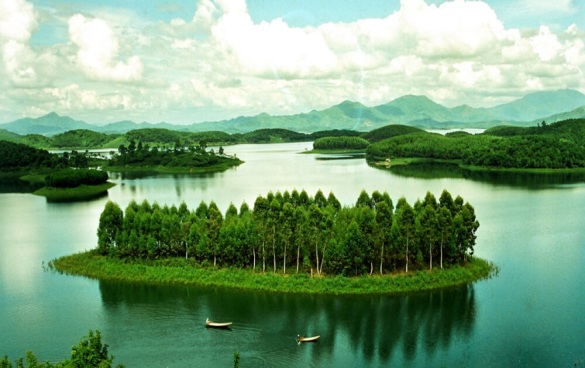 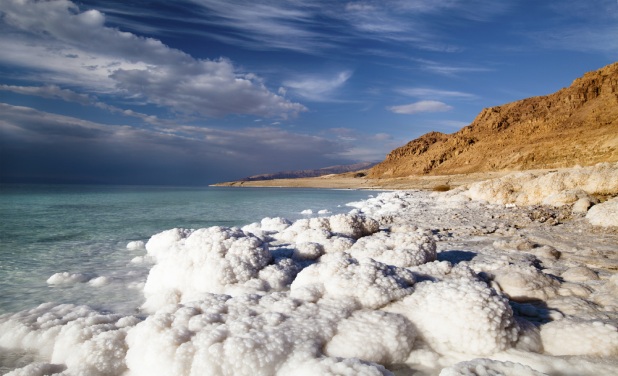 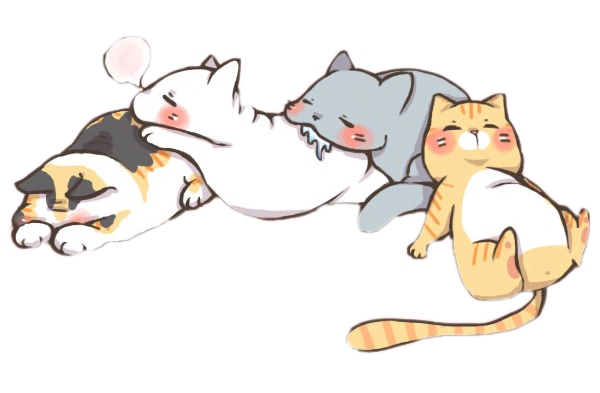 Hồ Thác Bà (Hồ nhân tạo)
Biển Chết 
(Hồ nước mặn)
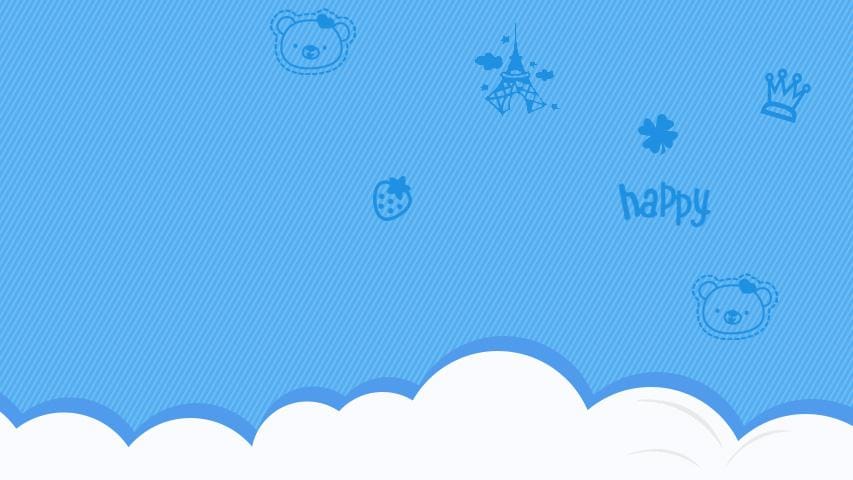 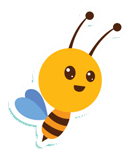 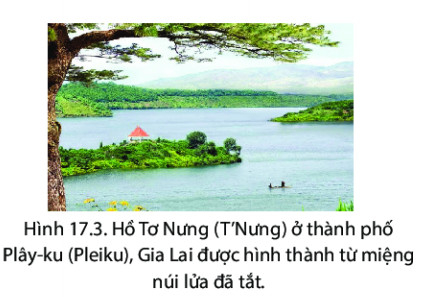 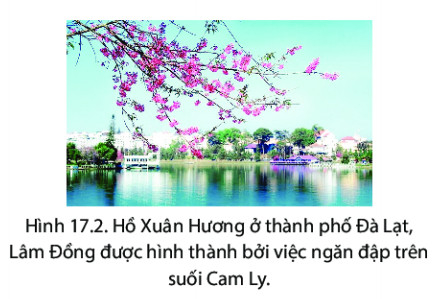 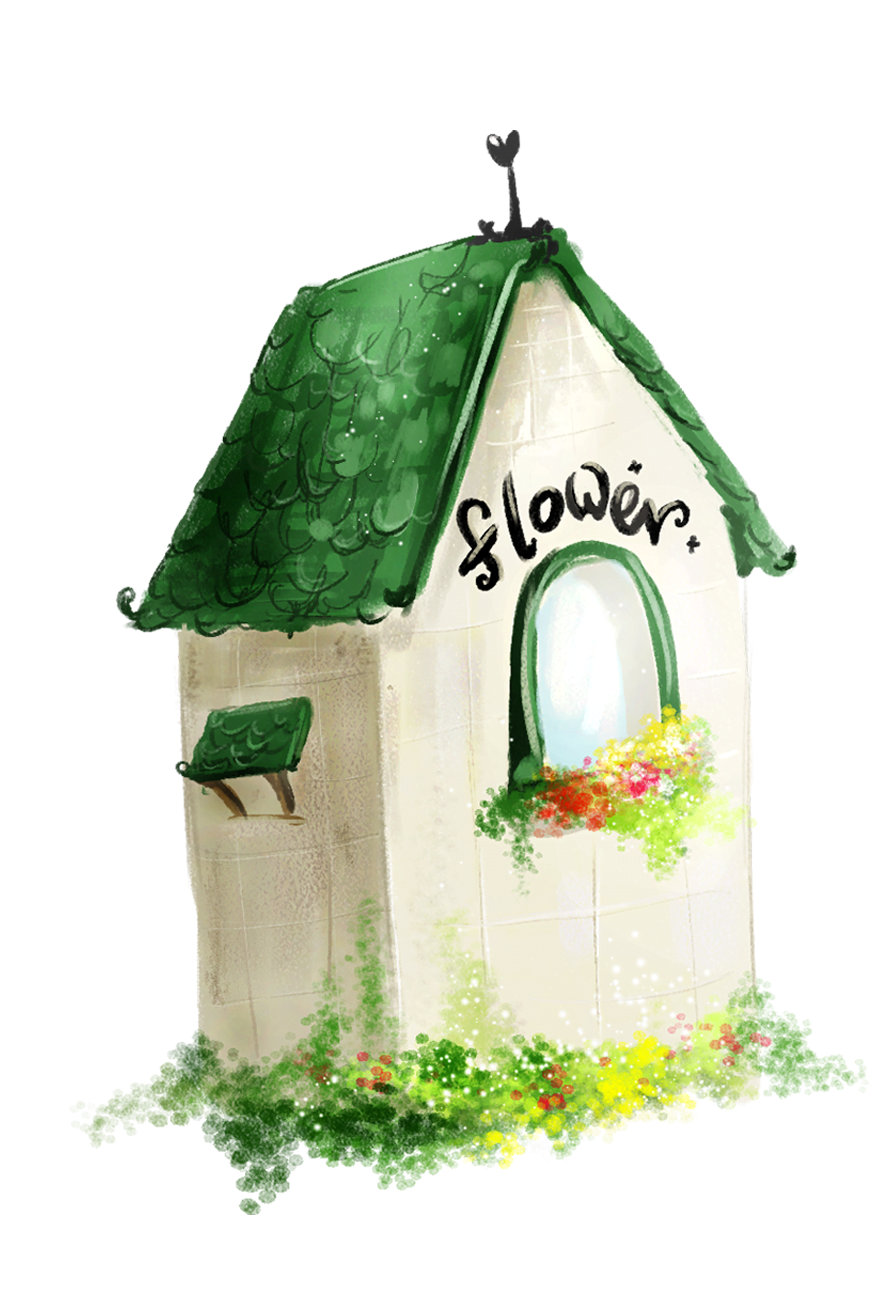 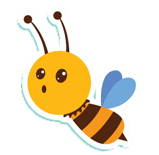 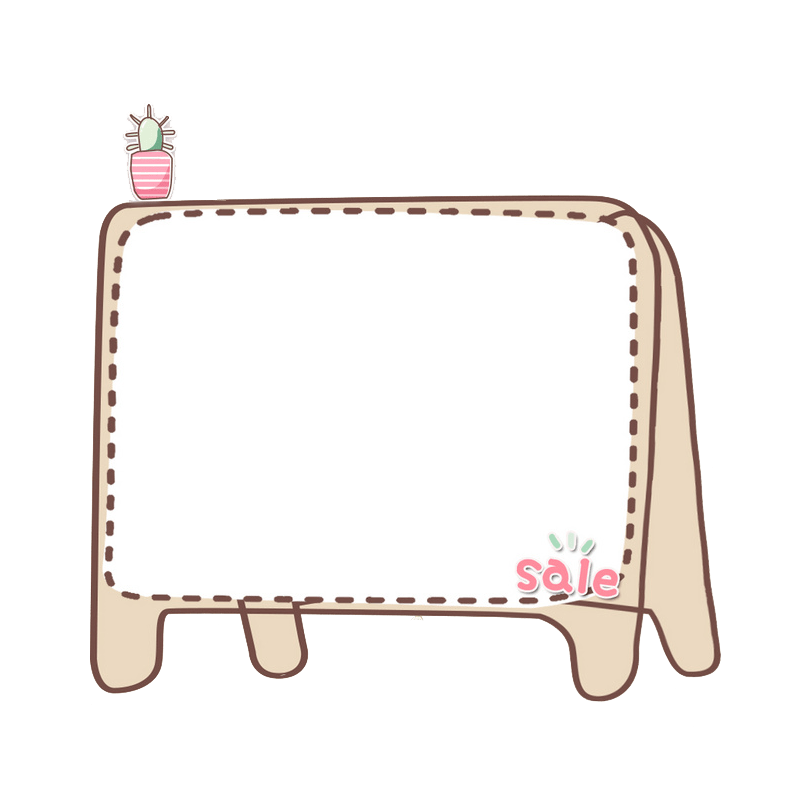 Em hãy cho biết vai trò của sông, hồ đối với tự nhiên và đời sống con người?
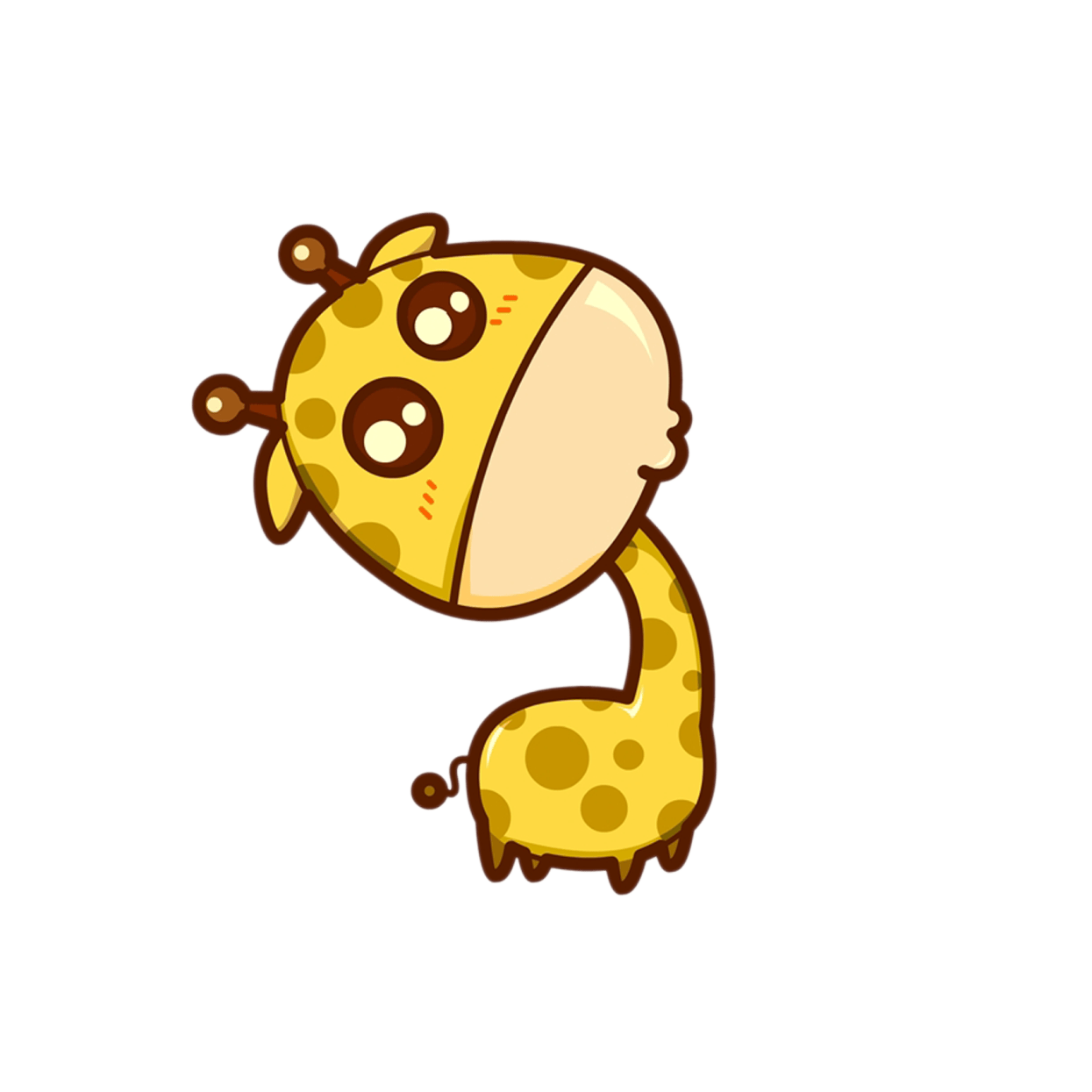 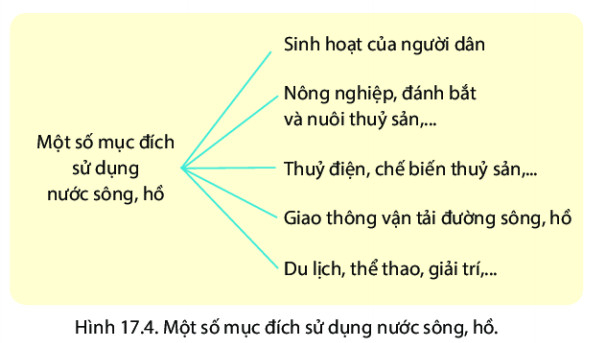 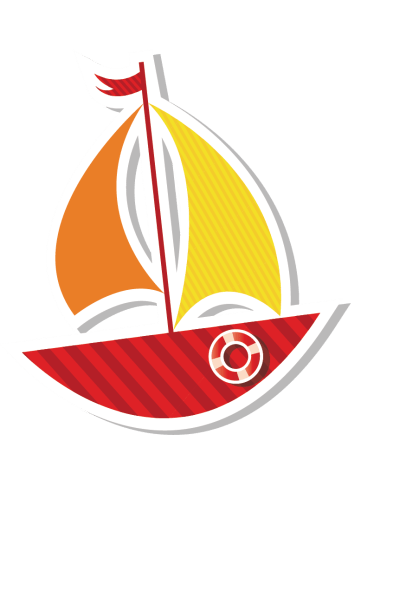 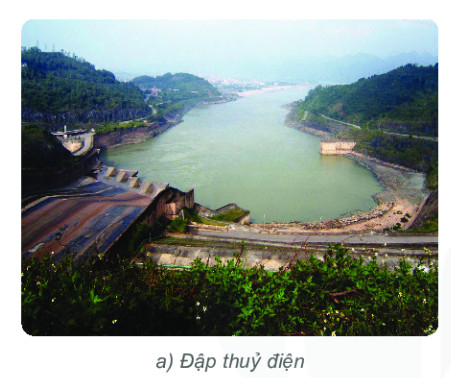 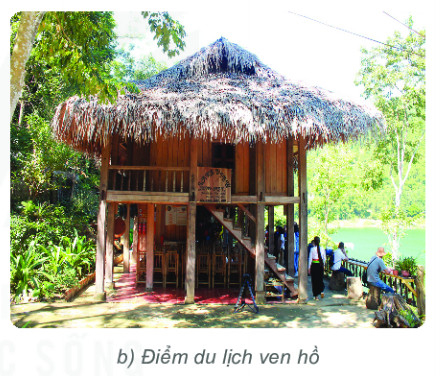 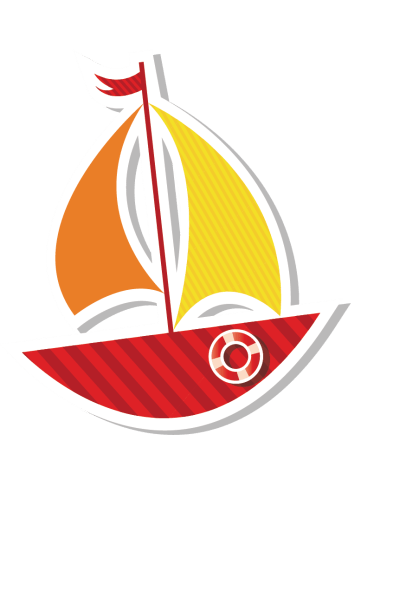 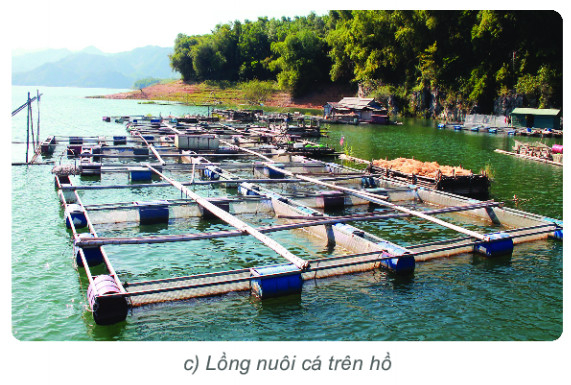 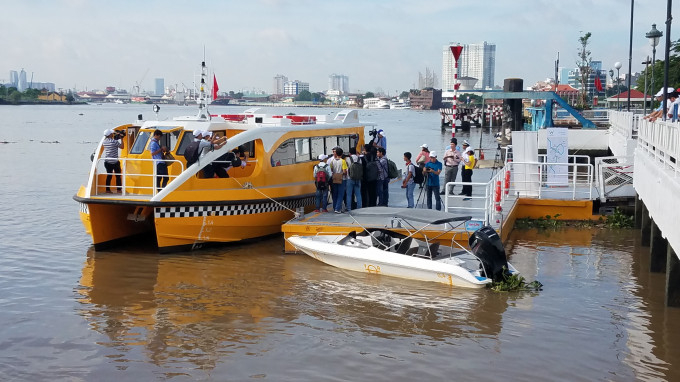 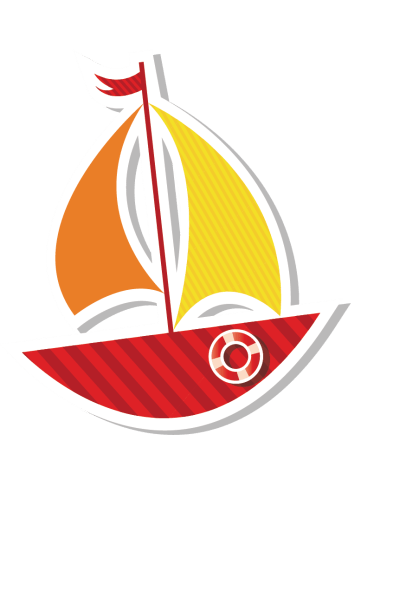 Giao thông
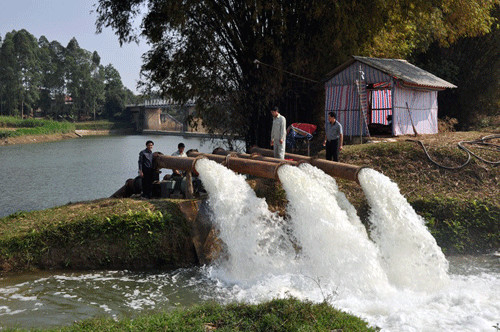 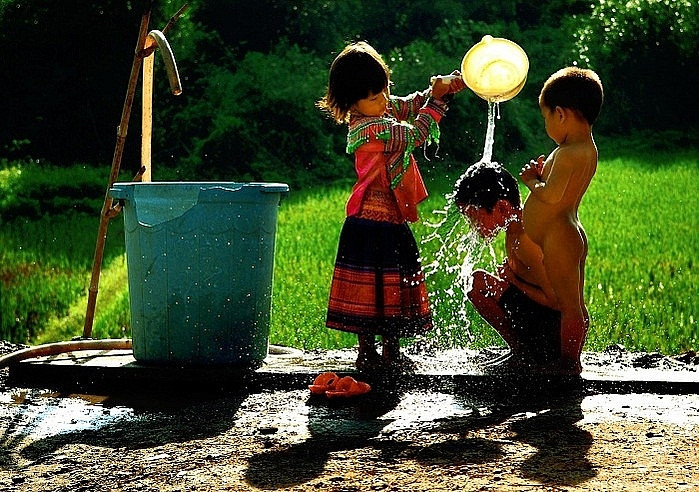 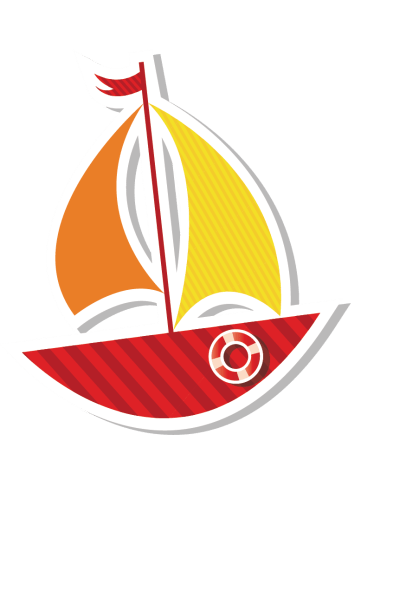 Nước tưới đồng ruộng
Nước sinh hoạt
Hãy bảo vệ nguồn nước
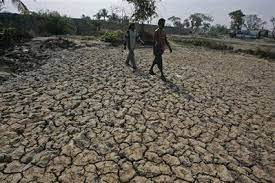 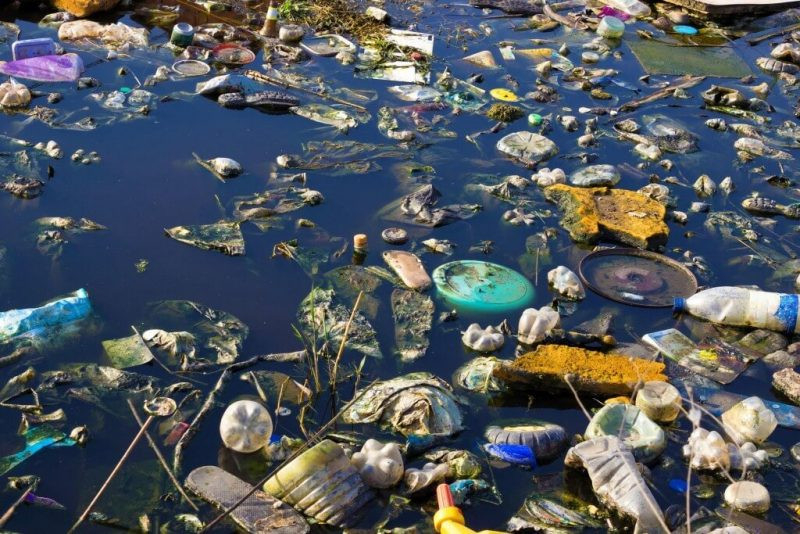 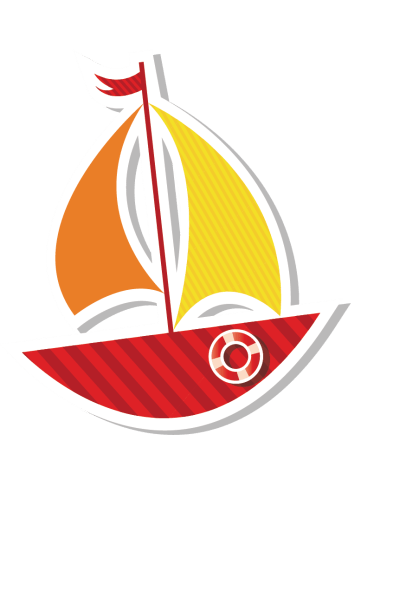 Suy giảm nguồn nước
Ô nhiễm
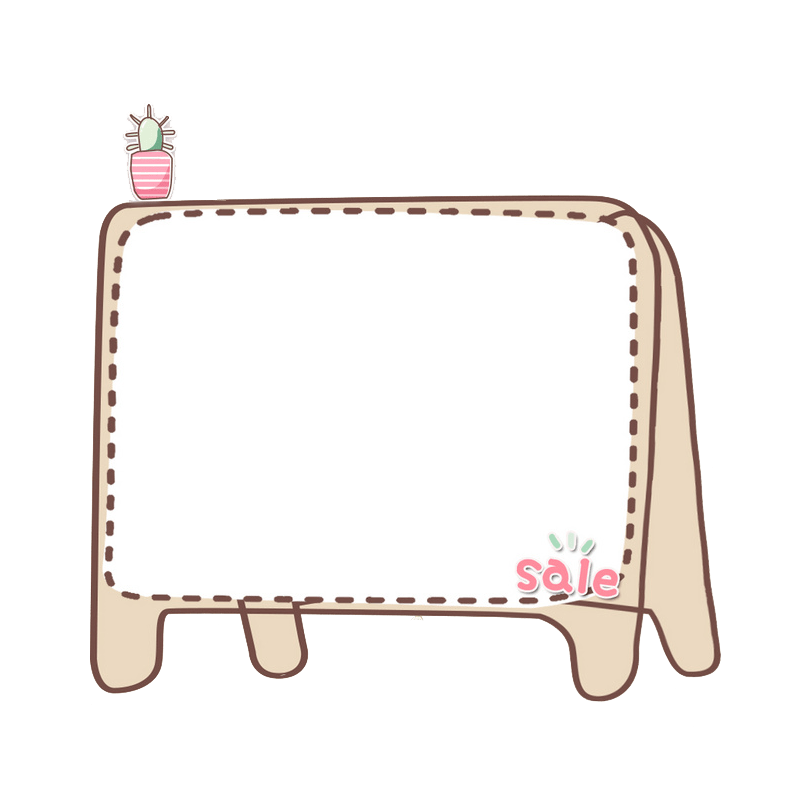 Luyện tập
Em hãy vẽ sơ đồ thể hiện cấu tạo của hệ thống sông?
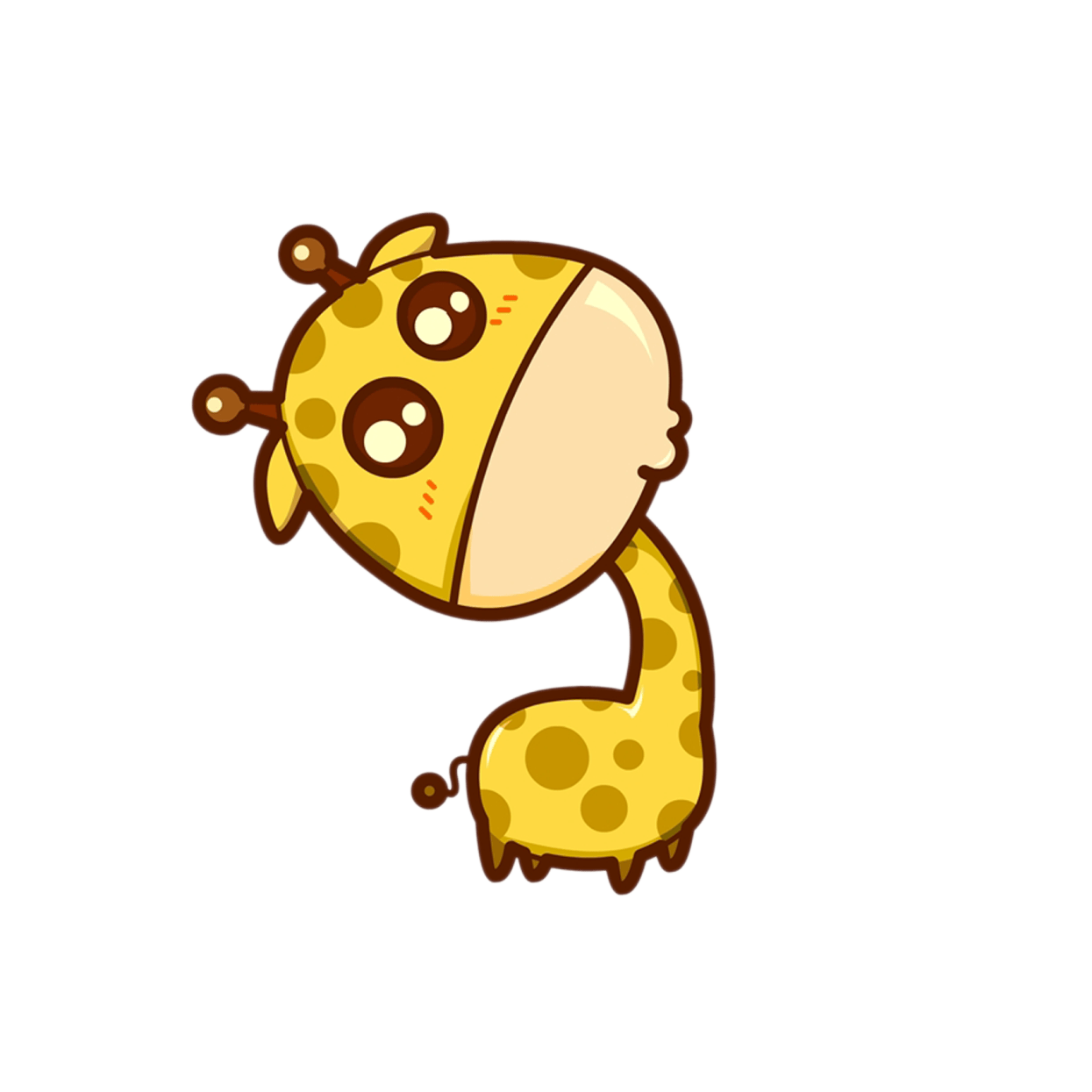 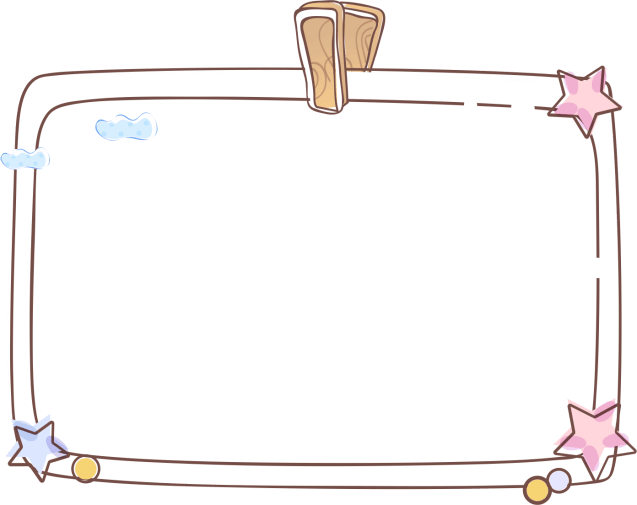 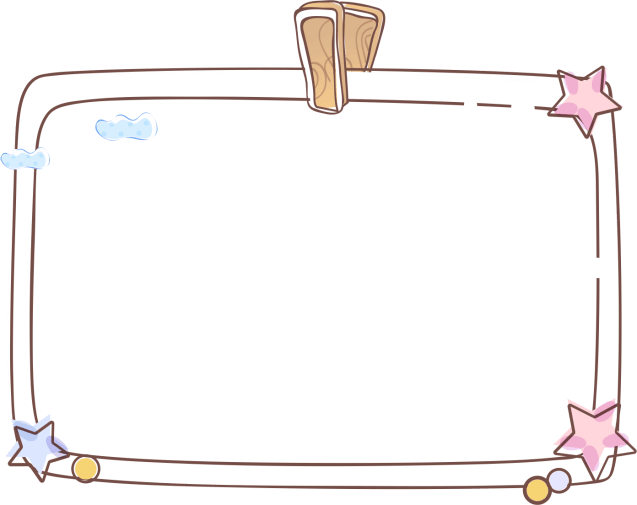 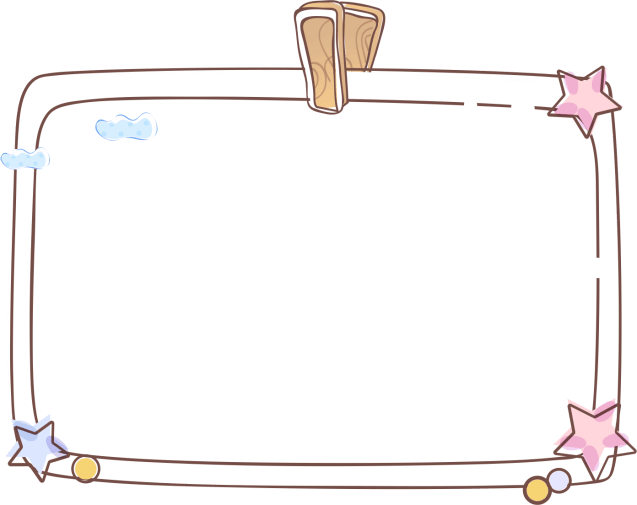 2/ Việc khai thác nước ngọt vượt quá giới hạn cho phép sẽ gây ra hậu quả như thế nào?
1/ Thu thập thông tin và cho biết trong các sông: sông Đà, sông Luộc, sông Đuống, sông Lô, sông nào là phụ lưu, sông nào là chi lưu của sông Hồng?
Bài tập về nhà
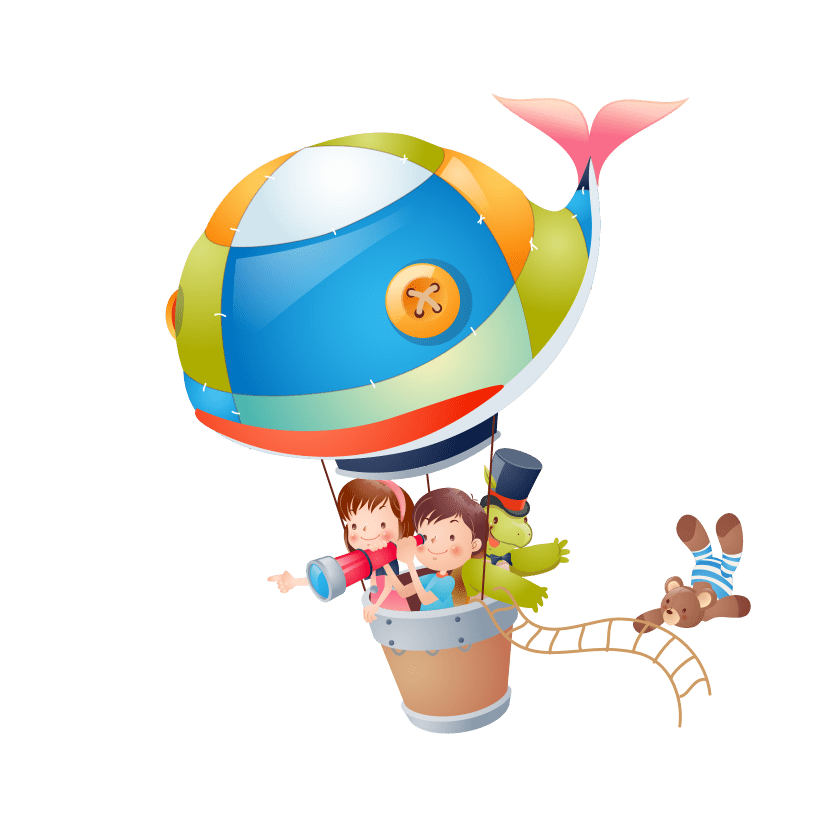 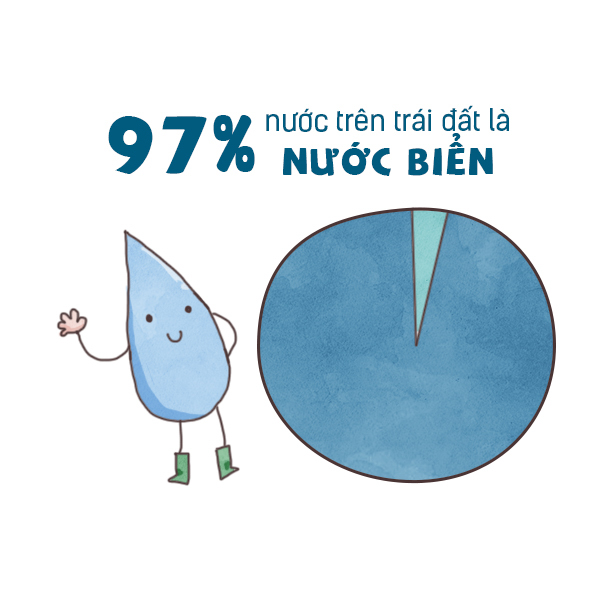 Hãy bảo vệ 3% nước ngọt nhé
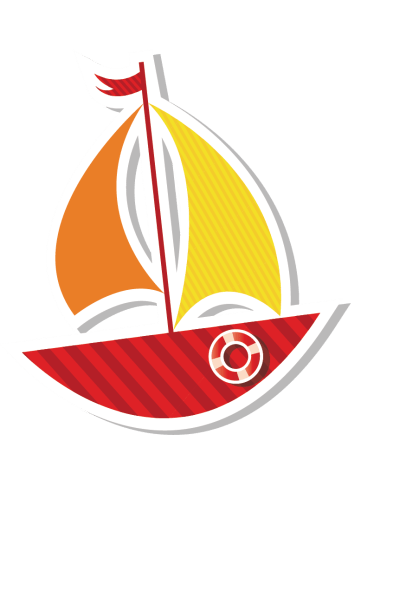 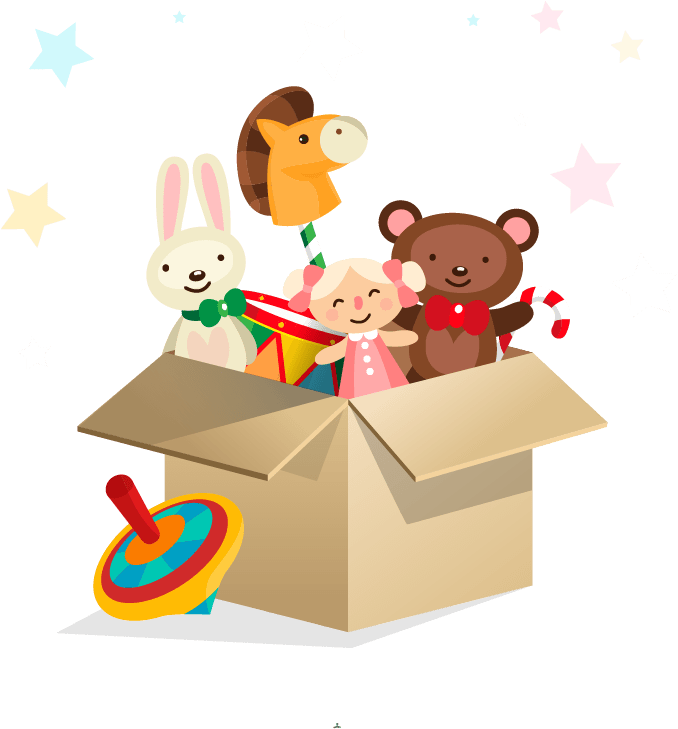